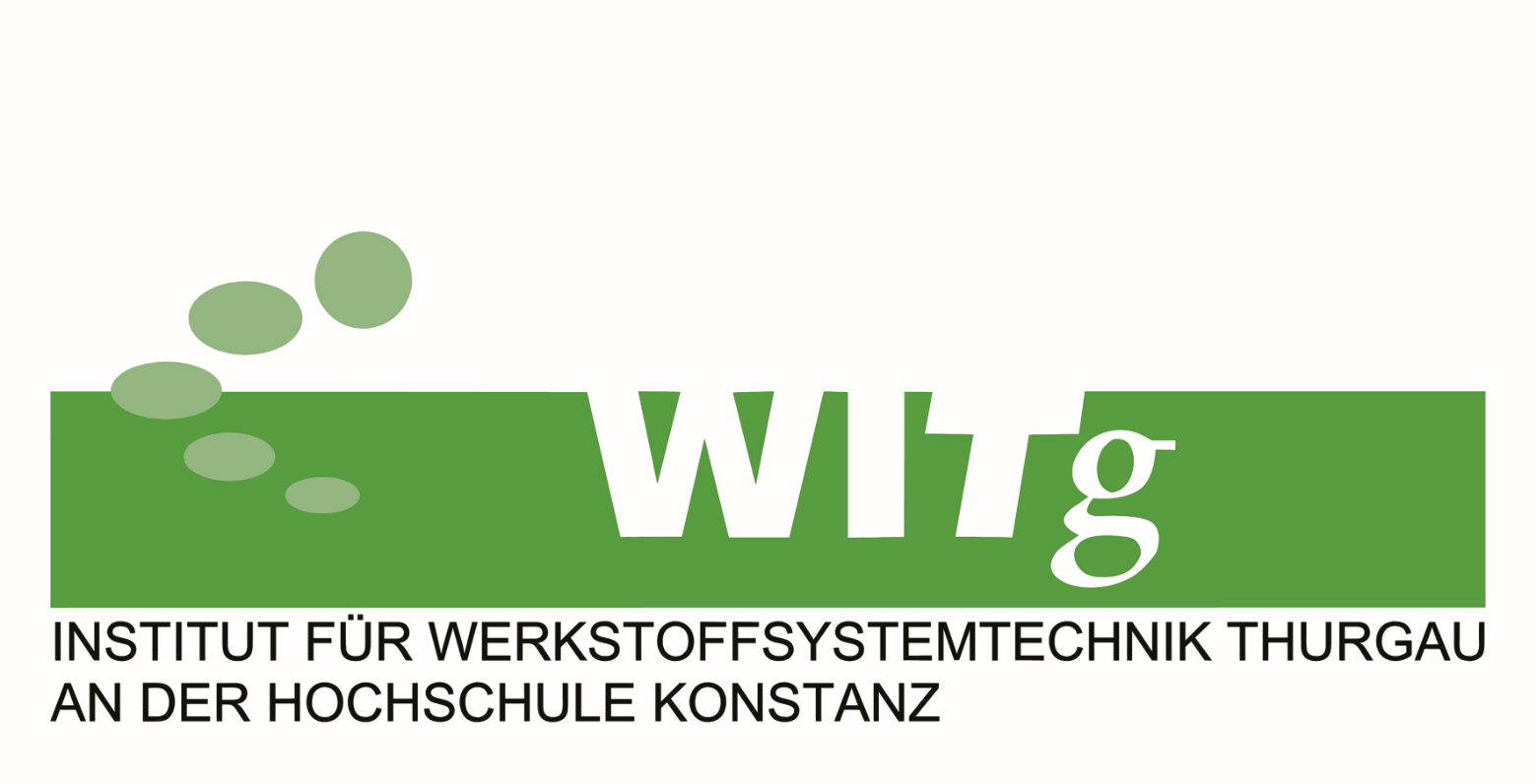 Influence of rapid cooling rates for HIP on mechanical and corrosion properties ofUNS S32205
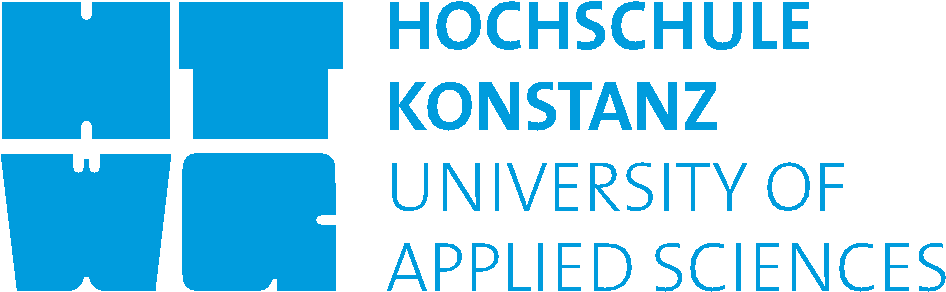 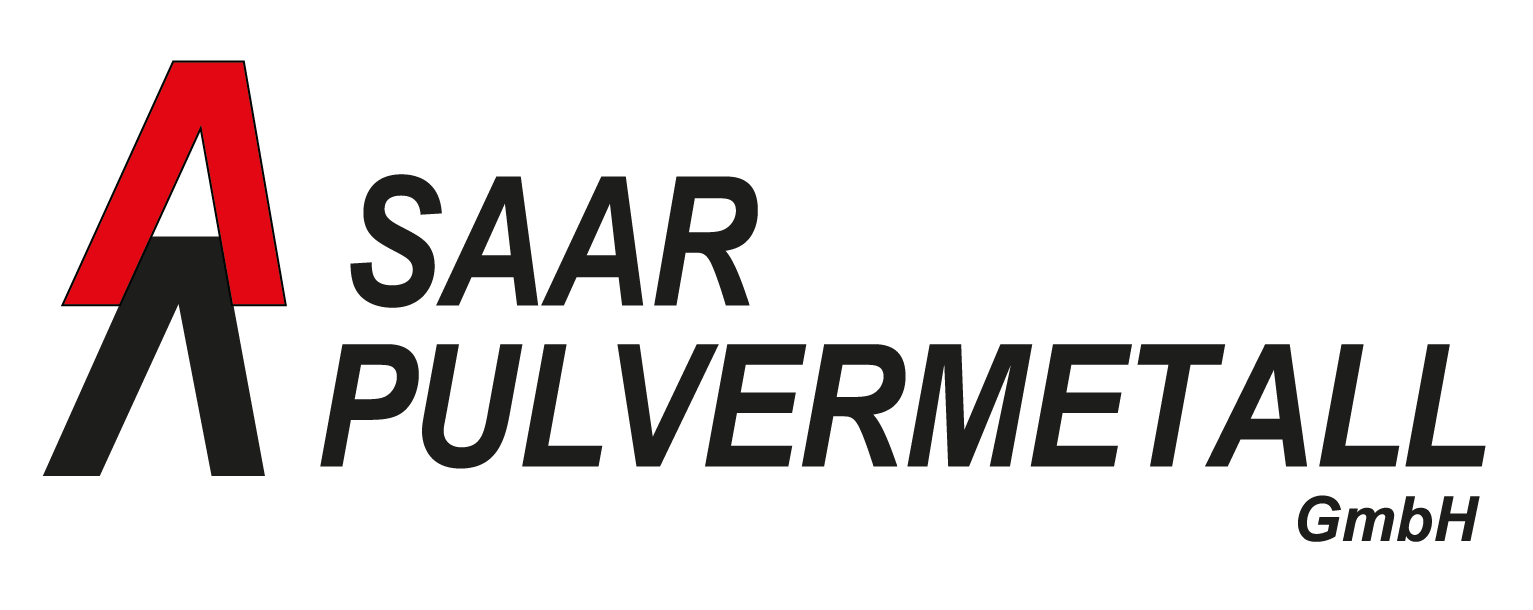 Arnulf Hörtnagl1, Paul Gümpel1, Michael Hamentgen², Beat Hofer³ 
	Institute for Materials System Technology Thurgau at the University of Applied Sciences Konstanz (1) 
	Powder Metallurgy, Saar Pulvermetall GmbH, Saarwellingen (2)
	Hofer Werkstoff Marketing Beratung (3)
1
Outline
- Duplex stainless steel UNS S32205- Effects of cooling rate- Influence of Process-Temperature- Experimental - Results- Conclusion and discussion
2
Duplex stainless steelUNS S32205
3
Duplex stainless steel UNS S32205
according ASTM S32205Composition in wt. pct.Carbon		0.030 maxChromium	22.0-23.0Nickel		4.5-6.5Molybdenum	3.0-3.5Nitrogen		0.14-0.20Phosphorus	0.035 maxManganese	2.00 maxSulfur		0.020 maxSilicon		1.00 maxIron		Balance
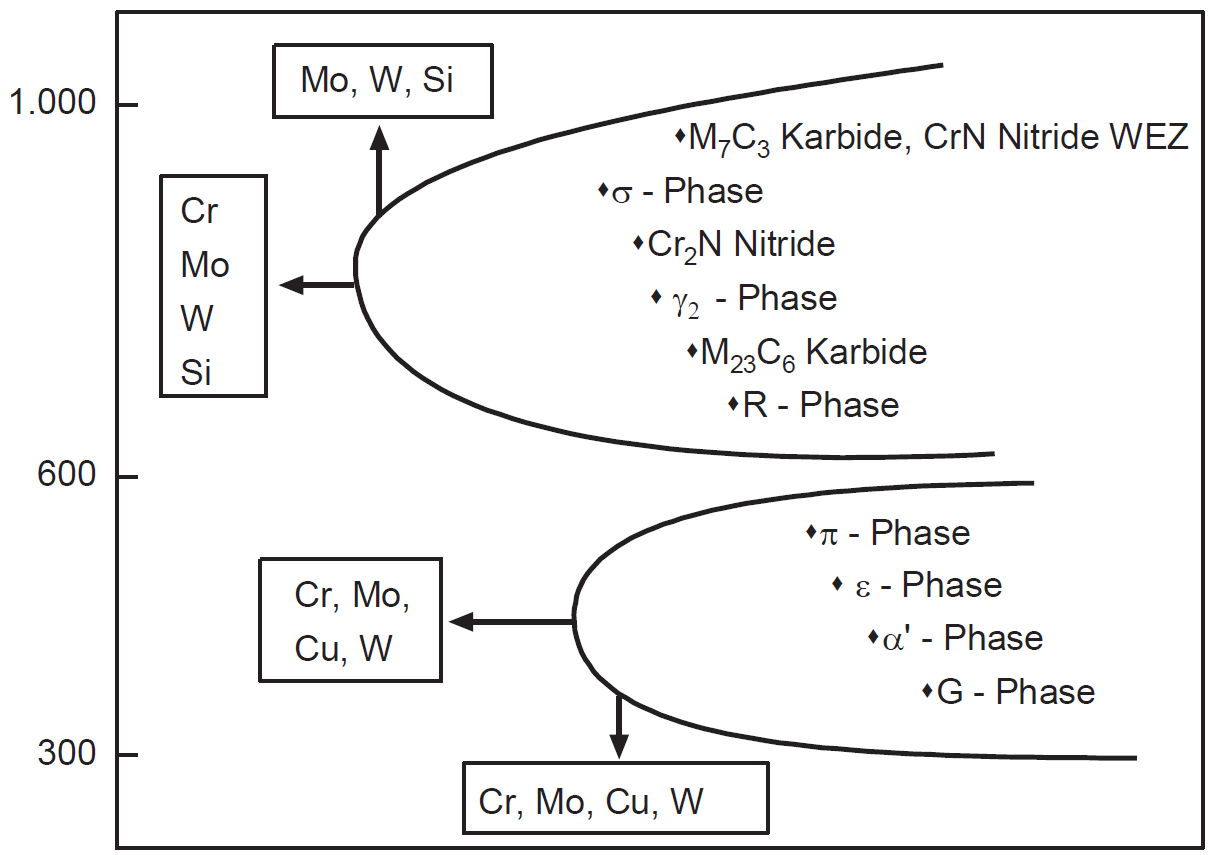 temperature →
time →
Temperature-Precipitation diagram of duplex stainless steel UNS S32205 – influence of alloying constituents;
Source: J. Charles; Duplex Stainless Steels 1991
4
Duplex stainless steel UNS S32205
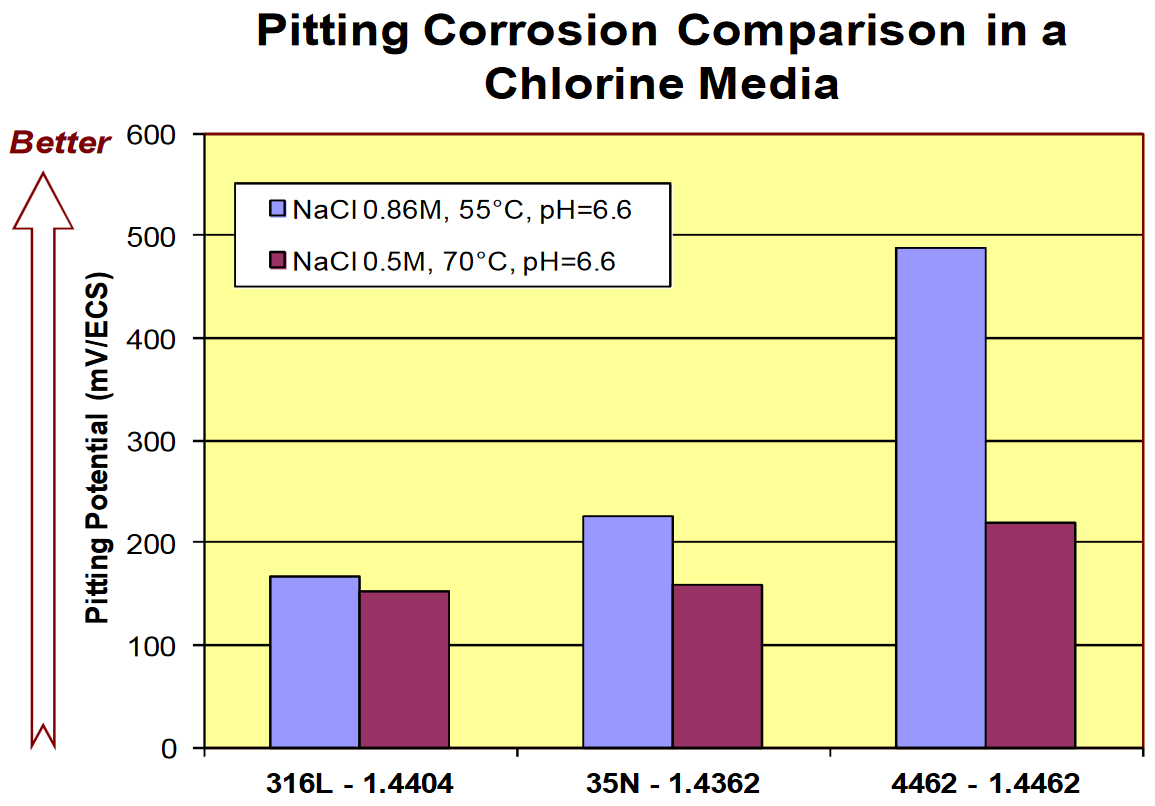 Properties
	Density		7.80	   g/cm³
	Specific heat	460	   J/Kg K
	Young´s modulus	19.5 x 104 MPa
	Melting range	1420 – 1465  °C

	0.2 % proof stress	> 450	   MPa
	Tensile strength	650 – 880 MPa
	Hardness		< 293	   HB

	PREN			30.9 – 38.0
Duplex stainless steel:- mixed microstructure - austenite / ferrite ratio usually    50/50 mix to 40/60- twice the strength compared to austenitc stainless steels- improved resistance to localized corrosion- lean duplex:   PREN > 25- standard duplex: ≈ 22% Cr		          PREN > 32- super duplex: PREN > 40- hyper duplex: PREN > 48
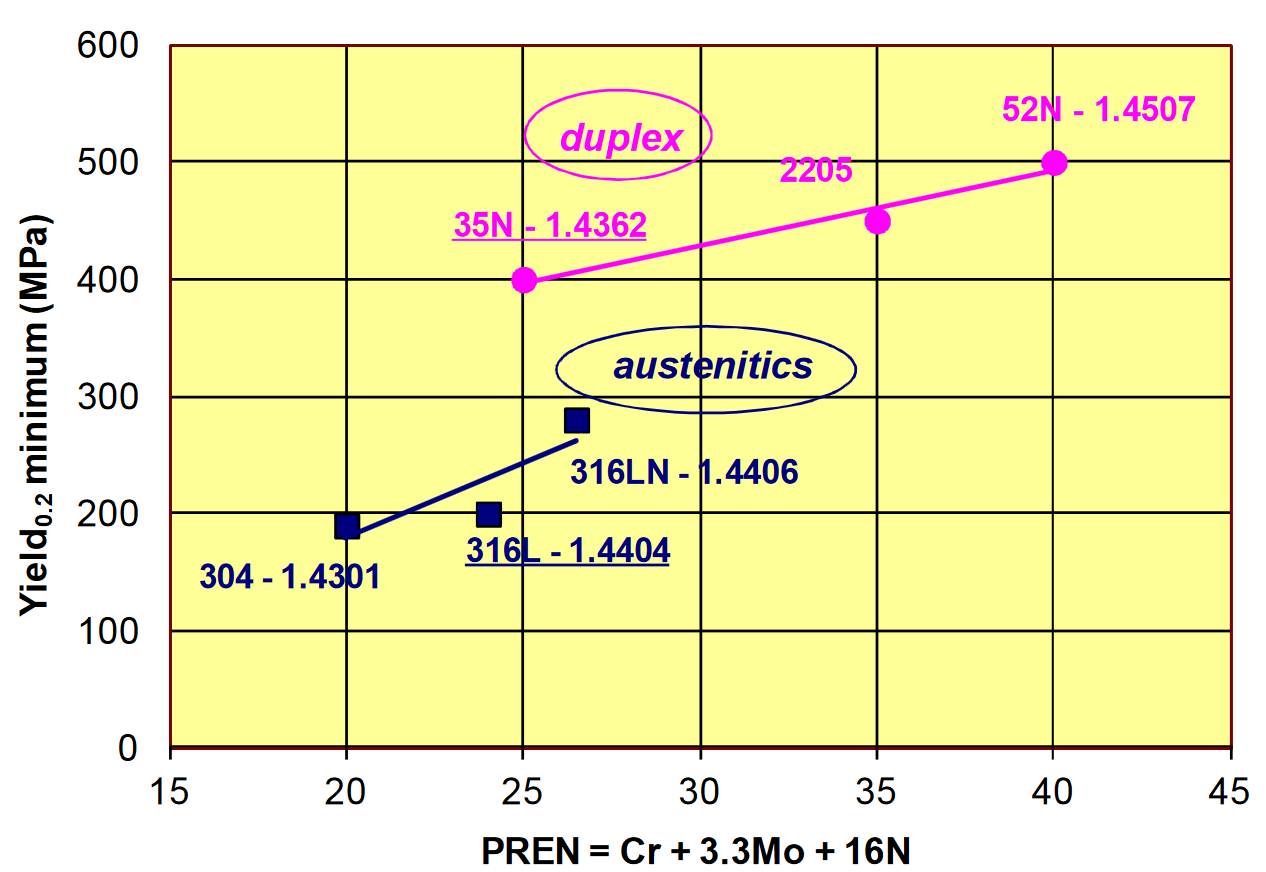 5
Duplex stainless steel UNS S32205
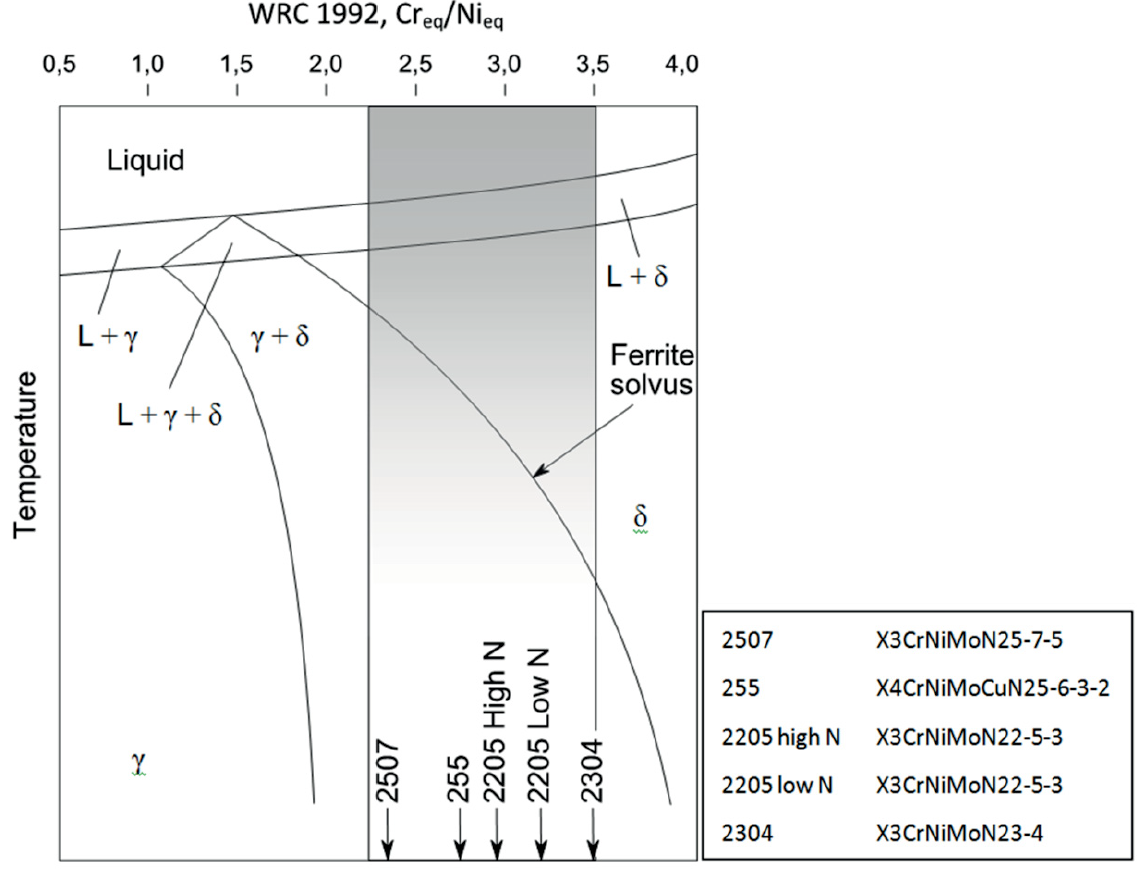 Chromium equivalentCreq =  % Cr + 1.4% Mo C + 	0.5% Nb + 1.5% Si + 2% Ti		Creq = 27.65Nickel equivalentNieq =  % Ni + % Co + 0.5%  Mn + 	0.3% Cu + 30% N + 30% C		Nieq = 9.76		Creq / Nieq  =  2.83
Creq/Nieq
Vertical section of an Fe-Cr-Ni phase diagram at 60% Fe
Source: J.C.Lippold, D.J. Kotecki; ISBN: 0-471-47379-0
Temperature  →
2507
2550
2205 high N
2205 low N
2205 high N
2507
2304
2550
2205 low N
2304
6
Norsok M-630 Standard / Duplex stainless steel UNS S32205
What is NORSOK?
	Industry Initiative for the Competitive Standing of the 	Norwegian Offshore Sector
		Norwegian Oil Industry Association
		Federation of Norwegian Engineering Industries

	Standards
		M630 – Material Data Sheets for Piping
		M650 – Qualification of Manufacturers of „Special 			Materials“
			- Duplex Stainless Steels
			- High Alloyed Austentic Stainless Steels
			- Nickel Base Alloys (Castings)
			- Titanium and Alloys (Castings)
Aims- add value- reduce cost- lead time- increase safety- specify requirements
7
Norsok M-630 Standard / Duplex stainless steel UNS S32205
Requirements according Norsok M-630 Standard
	Tensile Testing
		Rp0.2 	> 450 MPa
		Rm 	> 620 MPa
		A5	> 25 %
	Hardness
		maximum 28 HRC or 271 HB or 290 HV10
	Impact Testing
		according ASTM A 370 at -46°C 
			minimum 45 J / single 35 J
	Micrographic Examation
		according ASTM E 562
			35-55 % ferrite content
8
Effect of cooling rate
9
Effect of cooling rate
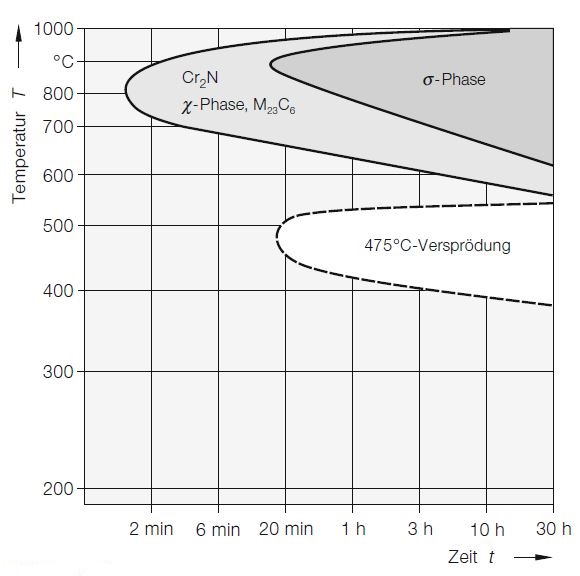 σ – phase
carbides
Cr2N
χ-phase
temperature →
475°C -embrittlement
time →
Time-Temperature-Transformation diagram for various preciptitates appearing in duplex stainless steel UNS S32205; source: M. Sorg; NACE-2015-5611
10
Effect of cooling rate
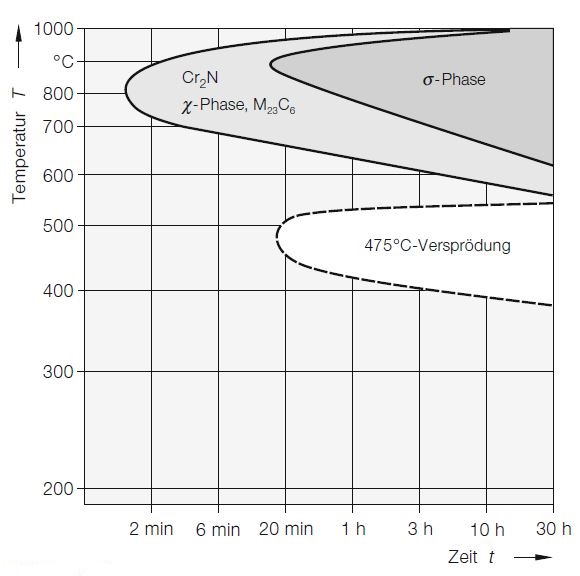 Approx. Cooling rate1000°C-700°C: 1.7 K/minover all: 0.2 K/minχ-phase area	120-180 min475°C – embrittlement	more than 10 h
σ – phase
carbides
Cr2N
χ-phase
temperature →
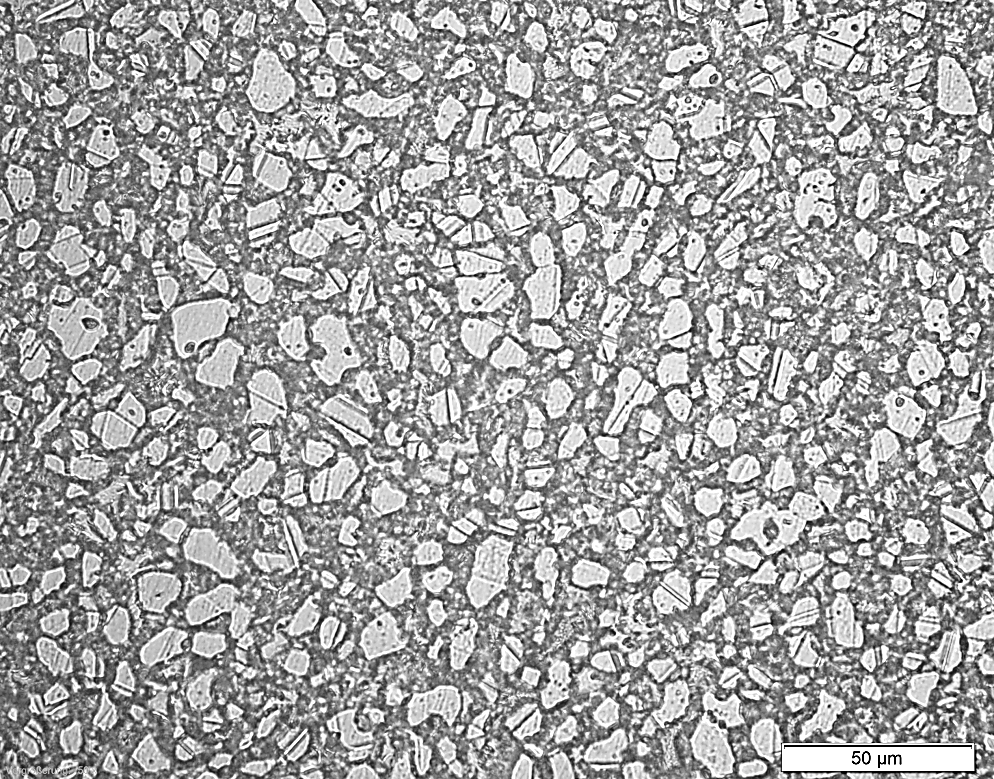 475°C -embrittlement
TTT diagramm UNS S32205; 
scoure: M. Sorg; NACE-2015-5611
Approx. 		46.0 % Austenite
			32.5 % Ferrite
			21.5 % intermetallic phases
time →
11
Effect of cooling rate
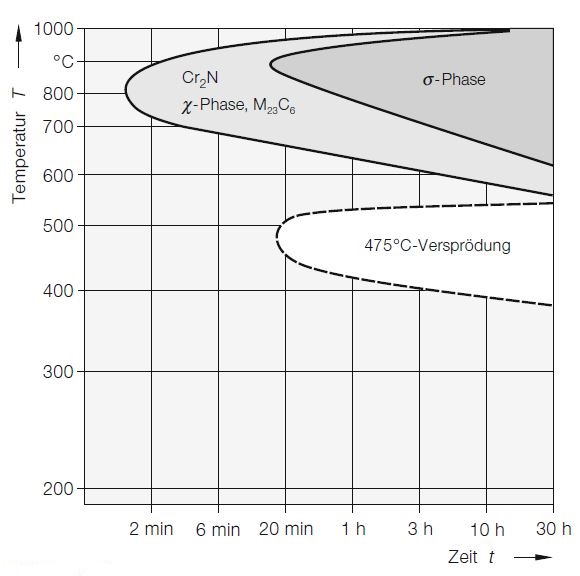 Approx. Cooling rate1000°C-700°C: 5 K/minover all: 0.25 K/minχ-phase area	30-60 min475°C – embrittlement	more than 4 h
σ – phase
carbides
Cr2N
χ-phase
temperature →
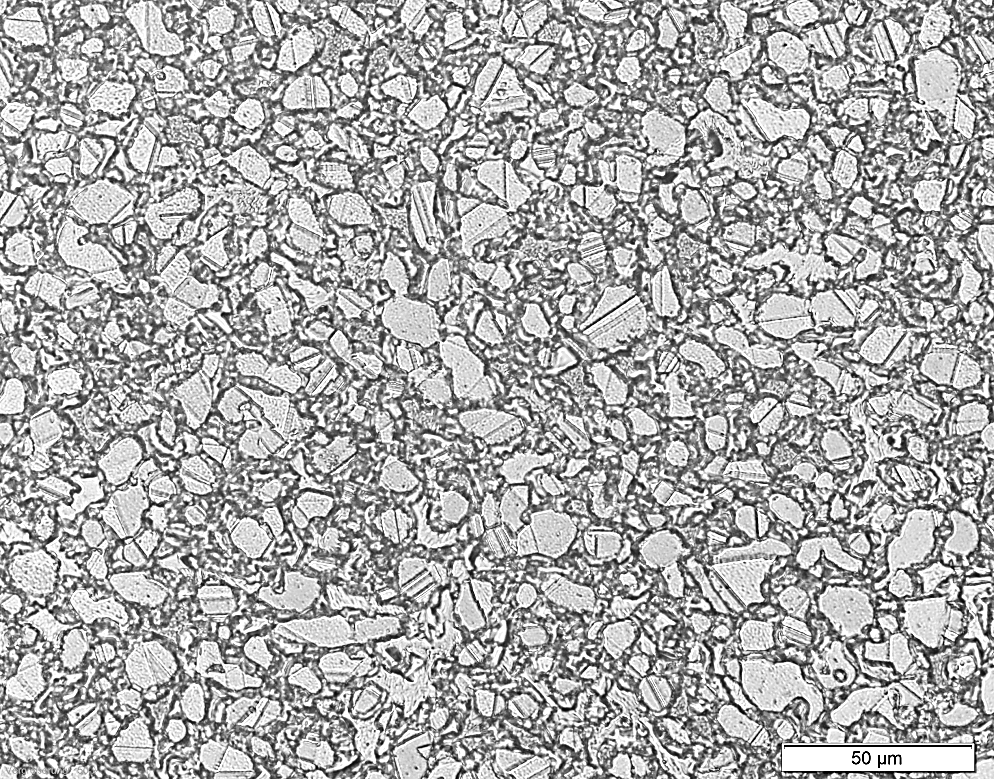 475°C -embrittlement
TTT diagramm UNS S32205; 
scoure: M. Sorg; NACE-2015-5611
Approx. 		47.5 % Austenite
			41.0 % Ferrite
			11.5 % intermetallic phases
time →
12
Effect of cooling rate
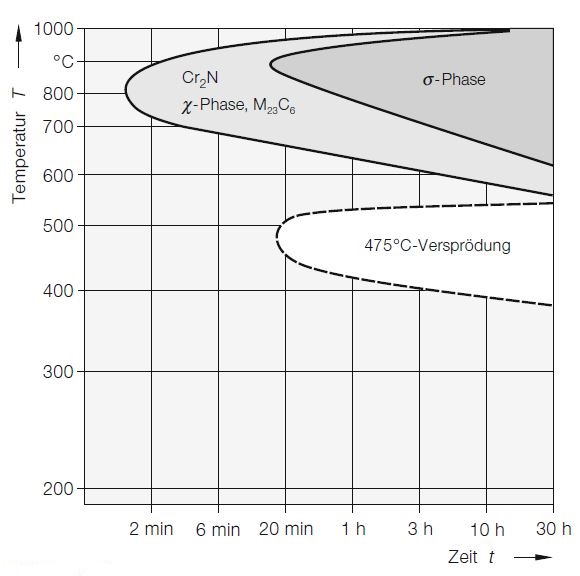 Approx. Cooling rate1000°C-700°C: 10 K/minover all: 0.35 K/minχ-phase area	20-30 min475°C – embrittlement	more than 4 h
σ – phase
carbides
Cr2N
χ-phase
temperature →
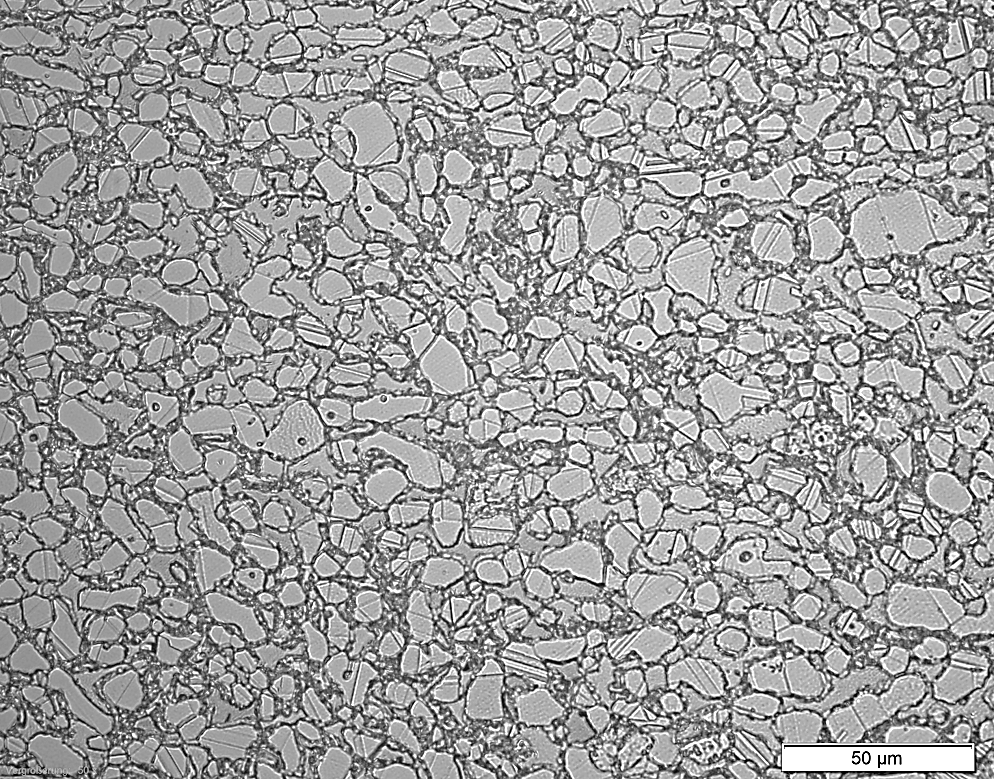 475°C -embrittlement
TTT diagramm UNS S32205; 
scoure: M. Sorg; NACE-2015-5611
Approx. 		49.0 % Austenite
			43.5 % Ferrite
			   7.5 % intermetallic phases
time →
13
Effect of cooling rate
Approx. Cooling rate1000°C-700°C: 20 K/minover all: 0.5 K/minχ-phase area	10-15 min475°C – embrittlement	approx. 1h
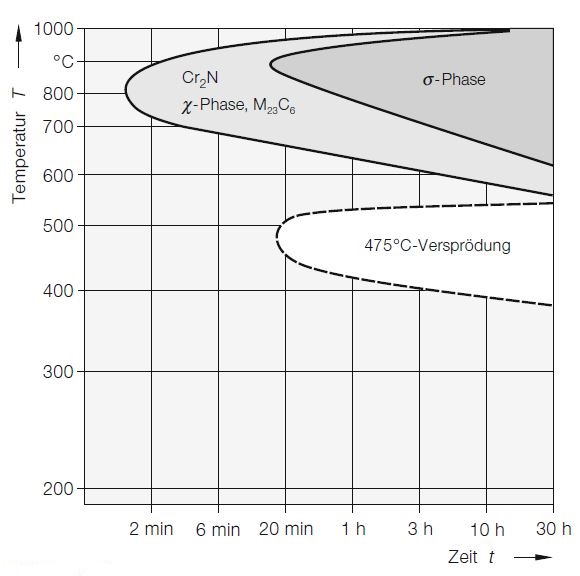 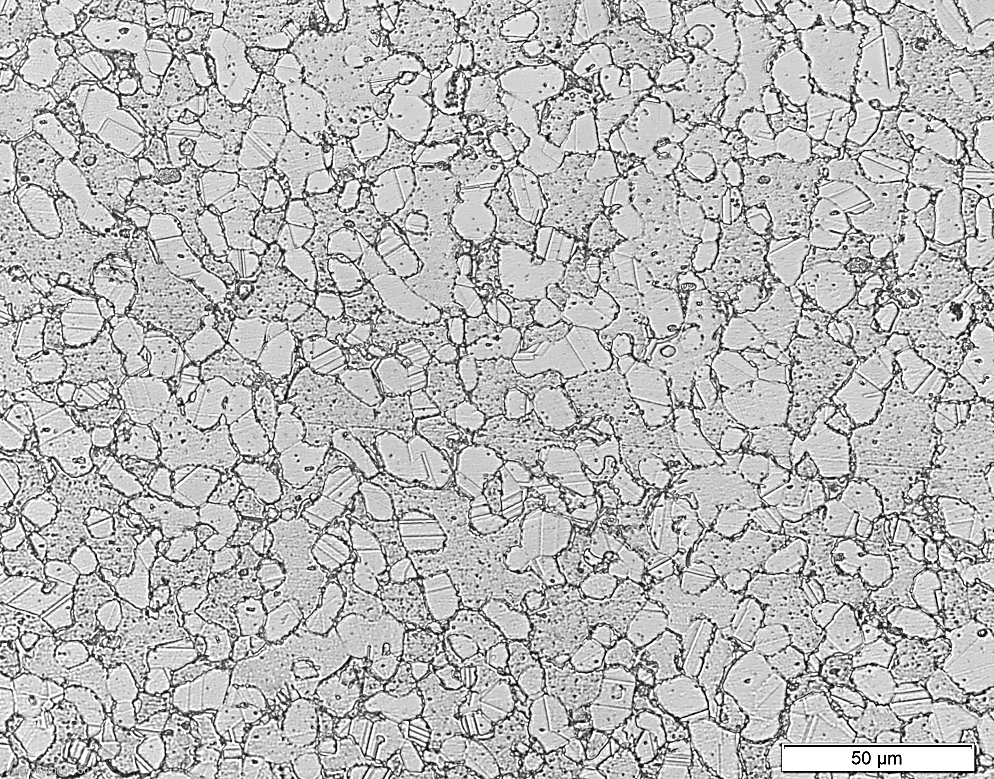 σ – phase
carbides
Cr2N
χ-phase
temperature →
475°C -embrittlement
time →
TTT diagramm UNS S32205; 
scoure: M. Sorg; NACE-2015-5611
Approx. 		50.5 % Austenite
			46.5 % Ferrite
			   3.0 % intermetallic phases
14
Effect of cooling rate
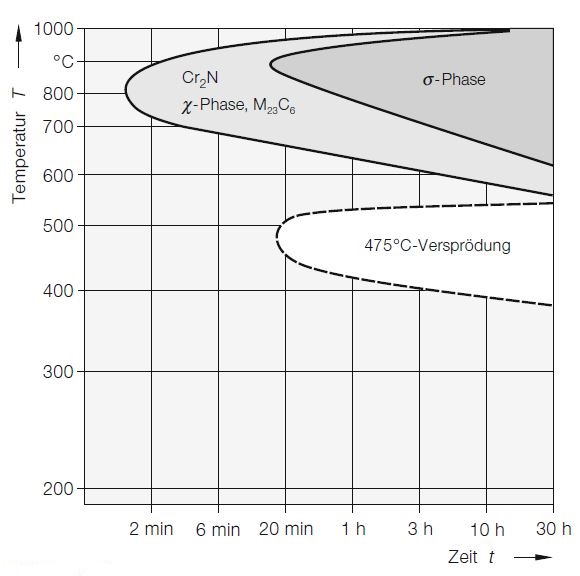 Apporx. Cooling rate1000°C-700°C: 50 K/minover all: 3.5 K/minχ-phase area	5-10 min475°C – embrittlement	10-20 min
σ – phase
carbides
Cr2N
χ-phase
temperature →
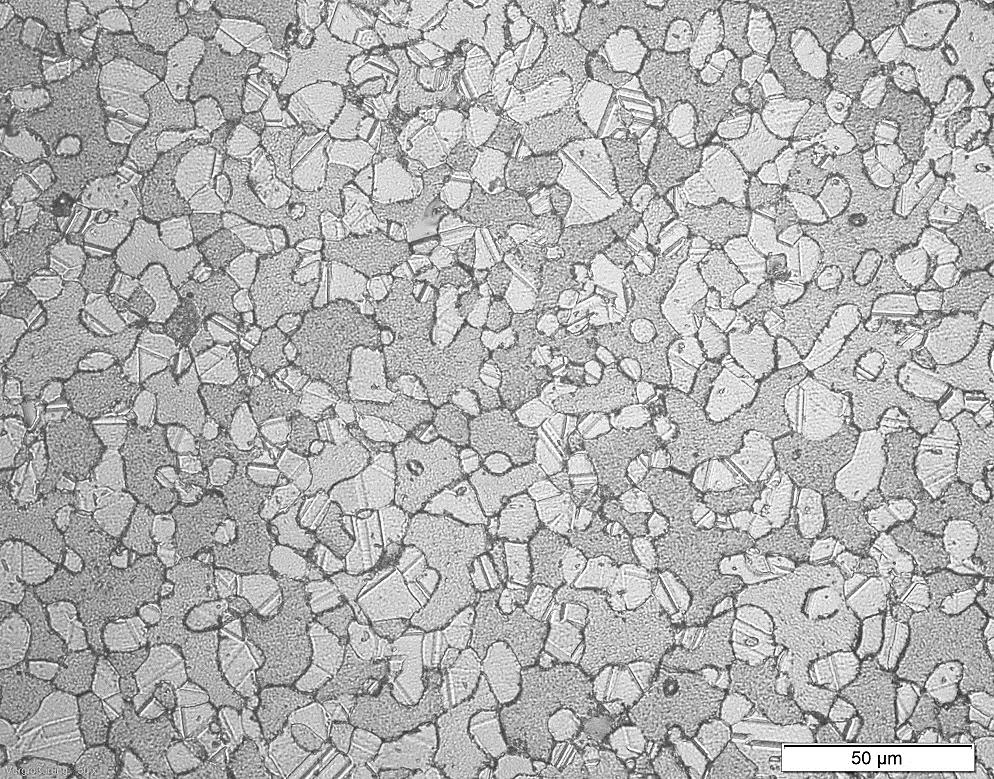 475°C -embrittlement
TTT diagramm UNS S32205; 
scoure: M. Sorg; NACE-2015-5611
Approx. 		51.5 % Austenite
			47.0 % Ferrite
			   1.5 % intermetallic phases
time →
15
Effect of cooling rate
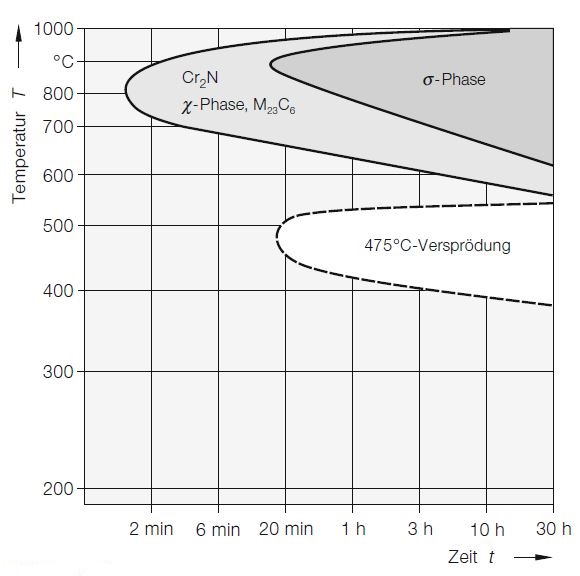 Approx. Cooling rate1000°C-700°C: 60 K/minover all: 15-20 K/min χ-phase area	2-5 min475°C – embrittlement	not reached
σ – phase
carbides
Cr2N
χ-phase
temperature →
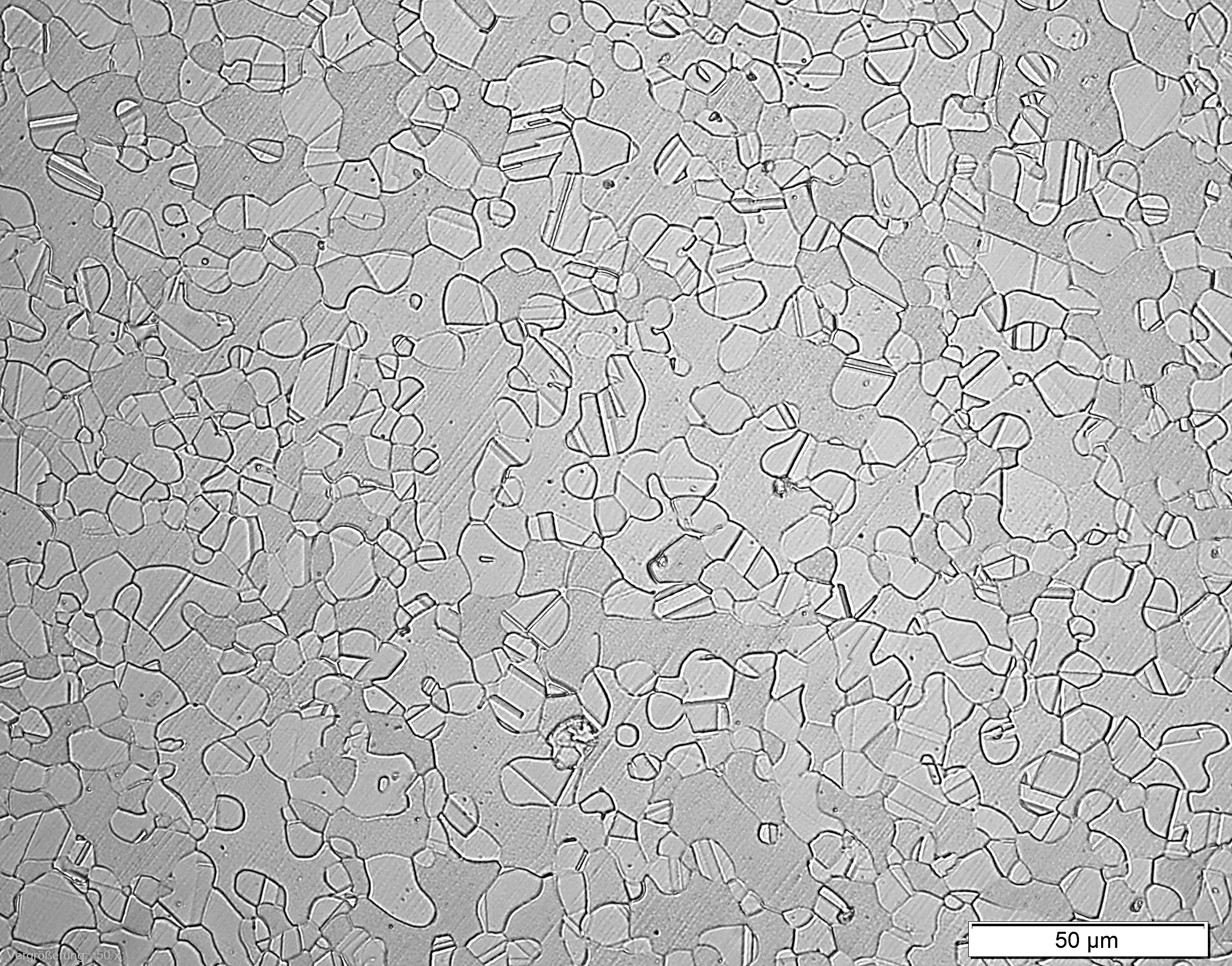 475°C -embrittlement
TTT diagramm UNS S32205; 
sources: M. Sorg; NACE-2015-5611
Approx. 		52.1 % Austenite
			47.7 % Ferrite
			   0.2 % intermetallic phases
time →
16
Effect of cooling rate
Temperature profile
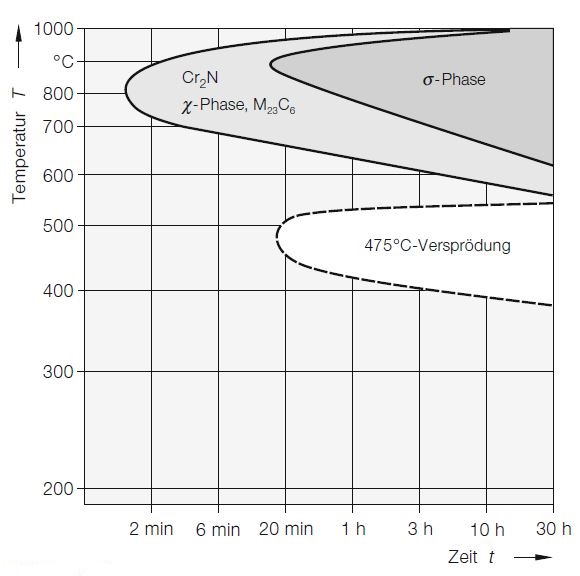 - increase the cooling 	rate- reduce the process 	temperature
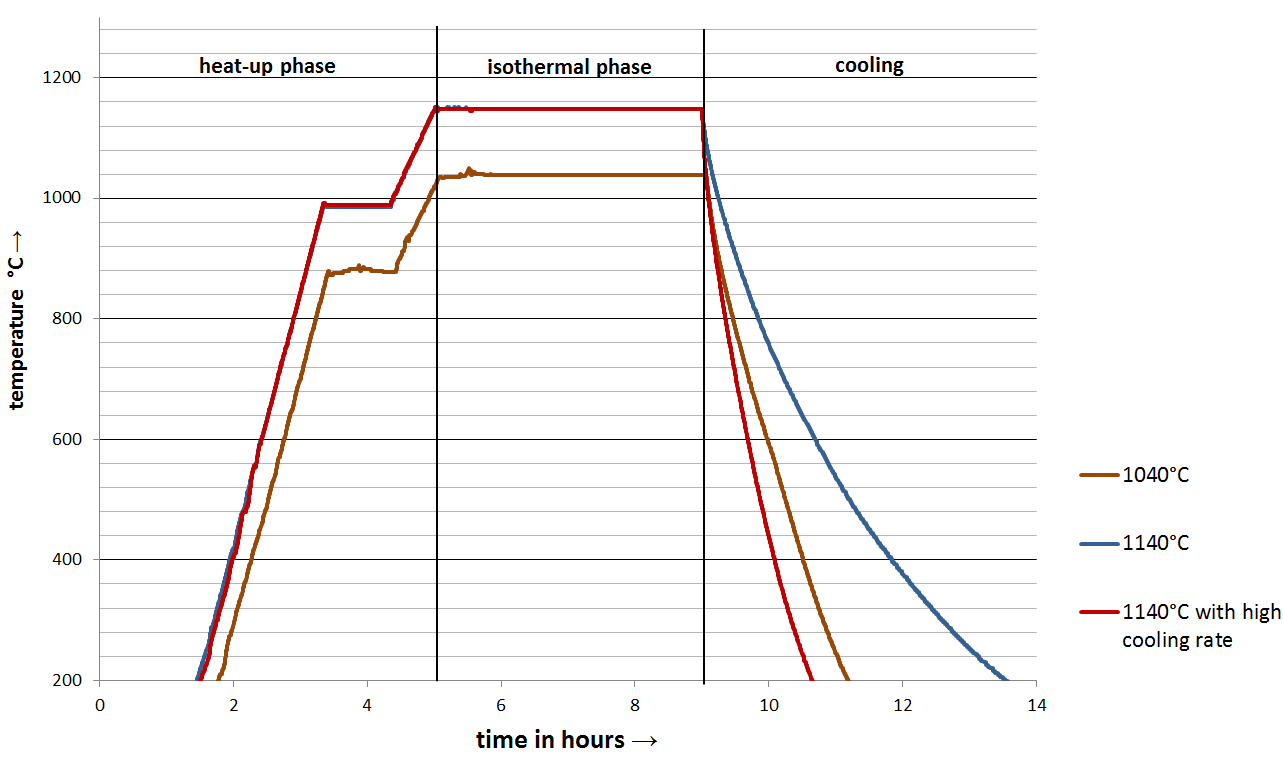 σ – phase
carbides
Cr2N
χ-phase
temperature →
475°C -embrittlement
time →
TTT diagramm UNS S32205; 
scoure: M. Sorg; NACE-2015-5611
17
Influence of Process Temperature
18
Influence of HIP-Temperature
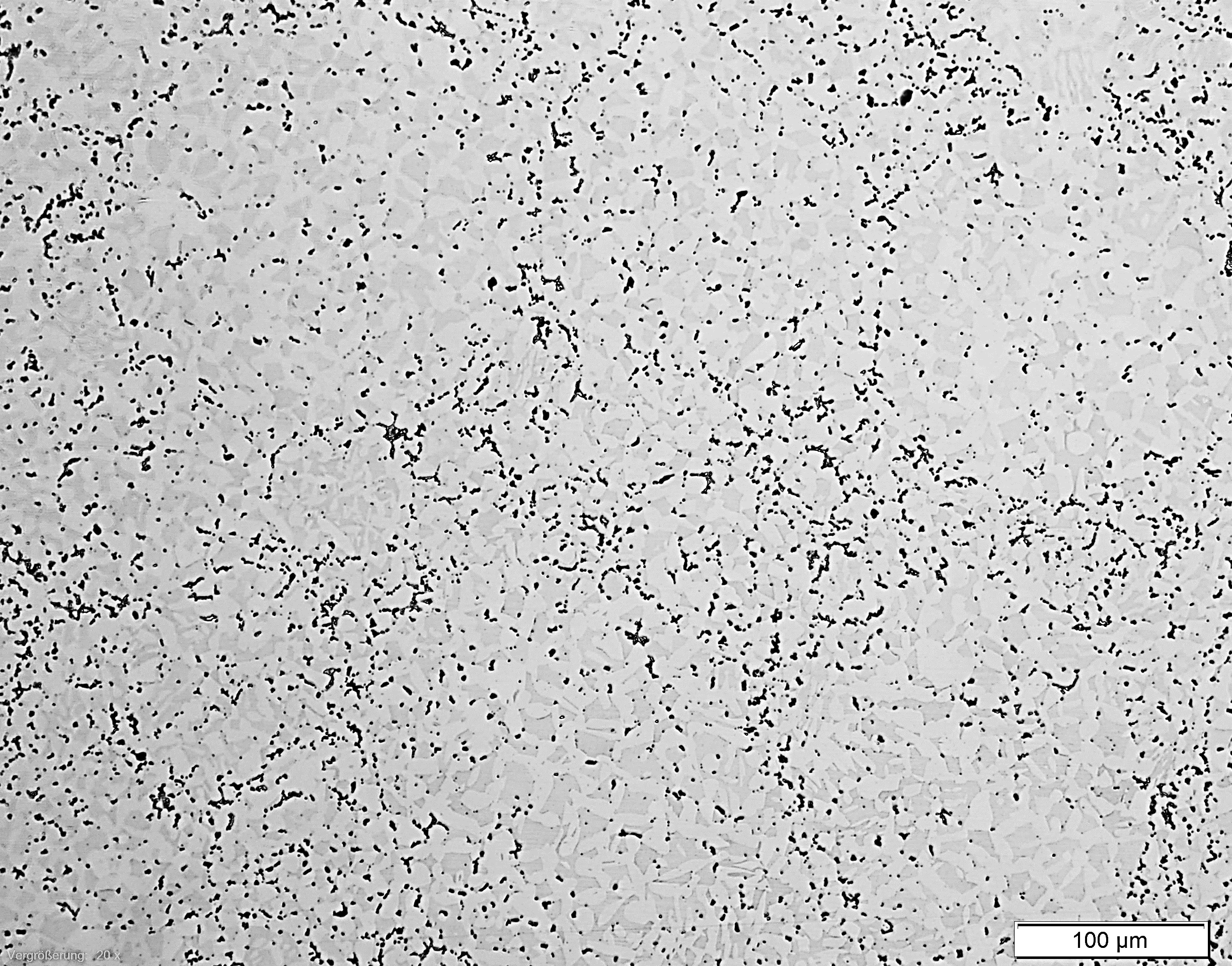 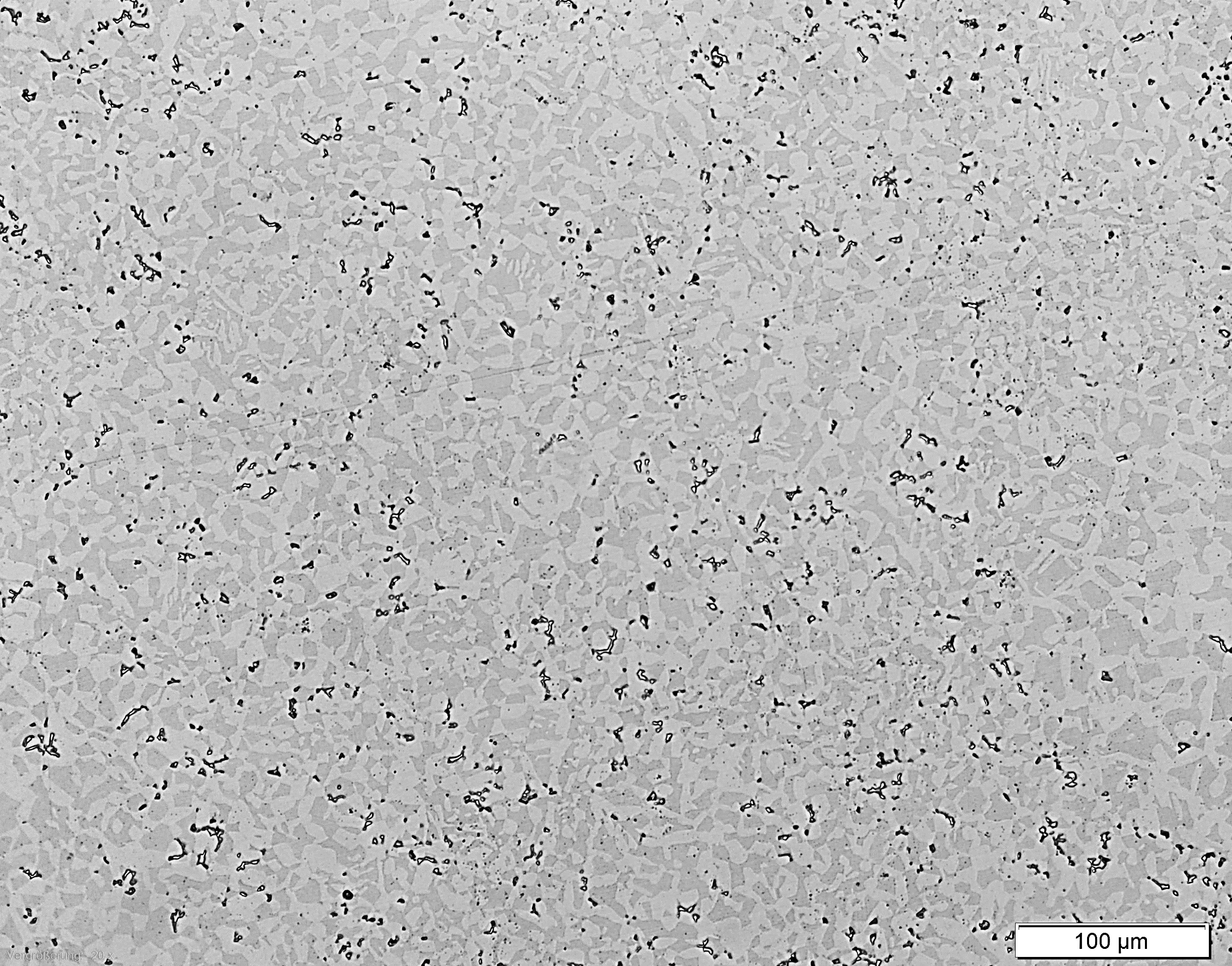 comparison of process temperatures	→ 1200°C	→ 1140°C	→ 1100°C	→ 1040°Cwithout heat treatmentapprox. cooling rate 	critical temp.:    10 K/min	over all:		1 – 2 K/min
1040°C : 	Ferrite 47.5% / Austenite 50 % / intermetallic phases 2.5 %
1100°C : 	Ferrite 47.5% / Austenite 50.5 % / intermetallic phases 2 %
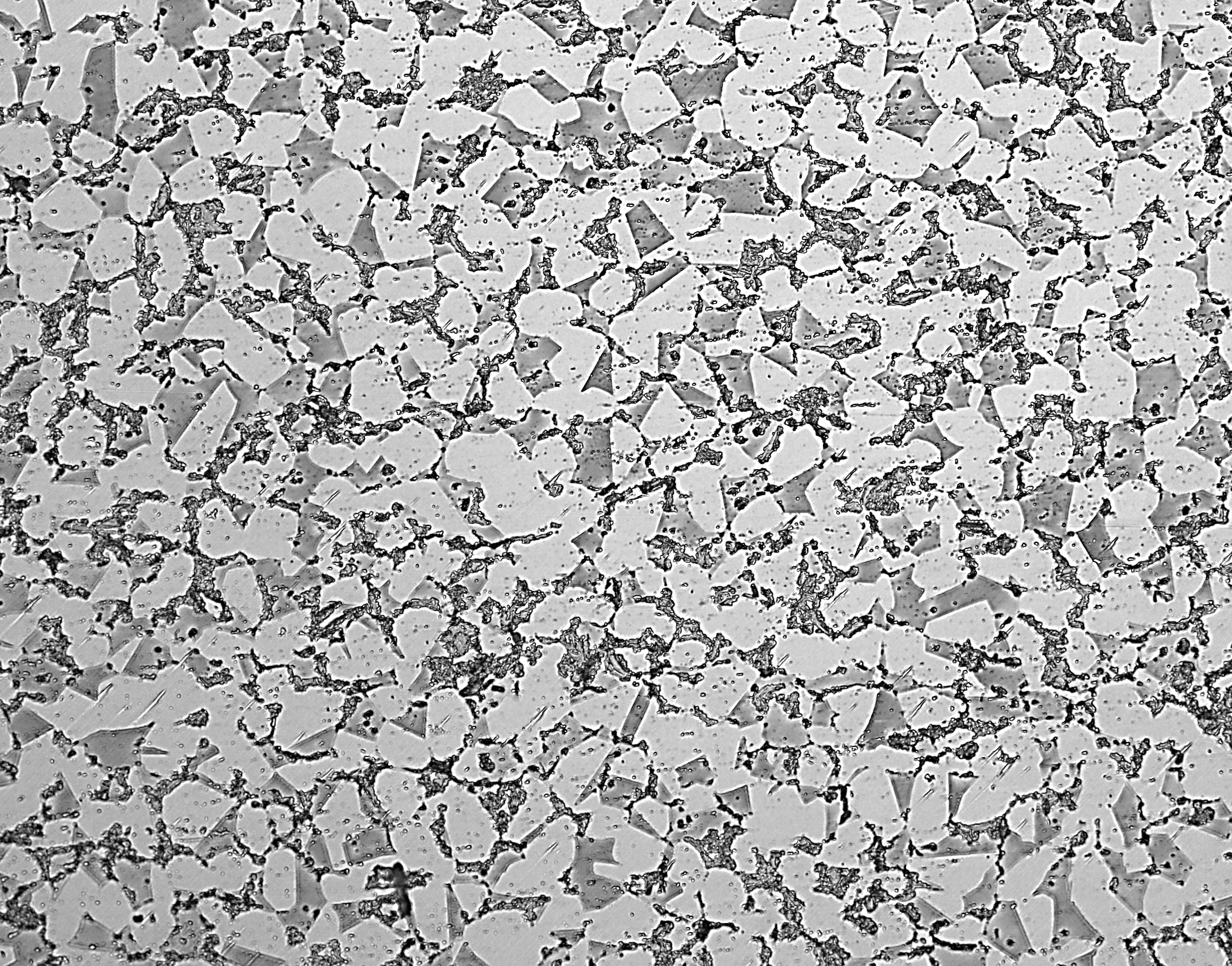 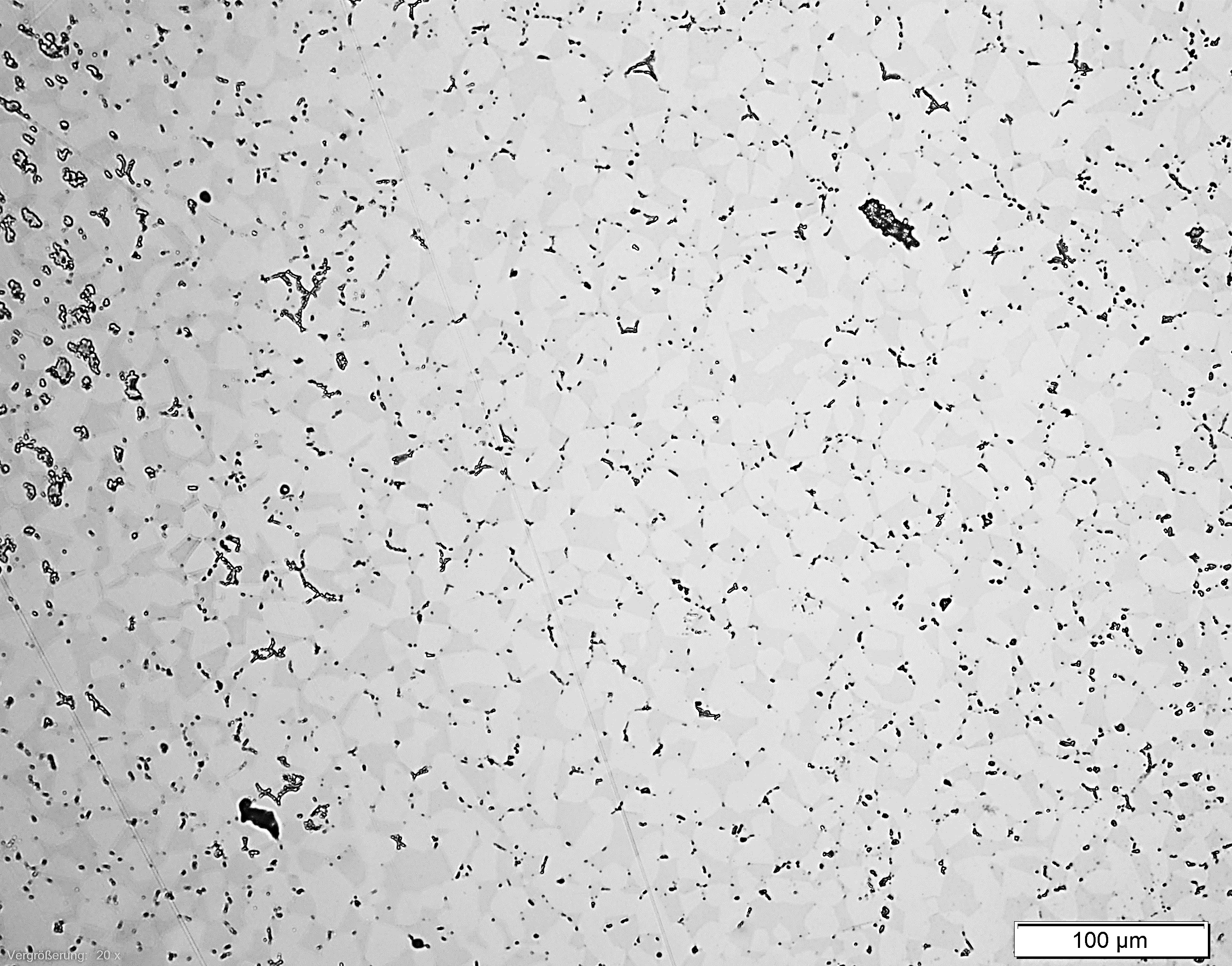 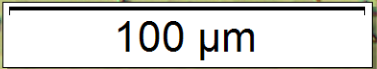 1140°C : 	Ferrite 47% / Austenite 51.5 % / intermetallic phases 1.5 %
1200°C : 	Ferrite 47% / Austenite 47.5 % / intermetallic phases 5.5 %
19
[Speaker Notes: PPB – PriorParticalBoundary]
Influence of HIP-Temperature
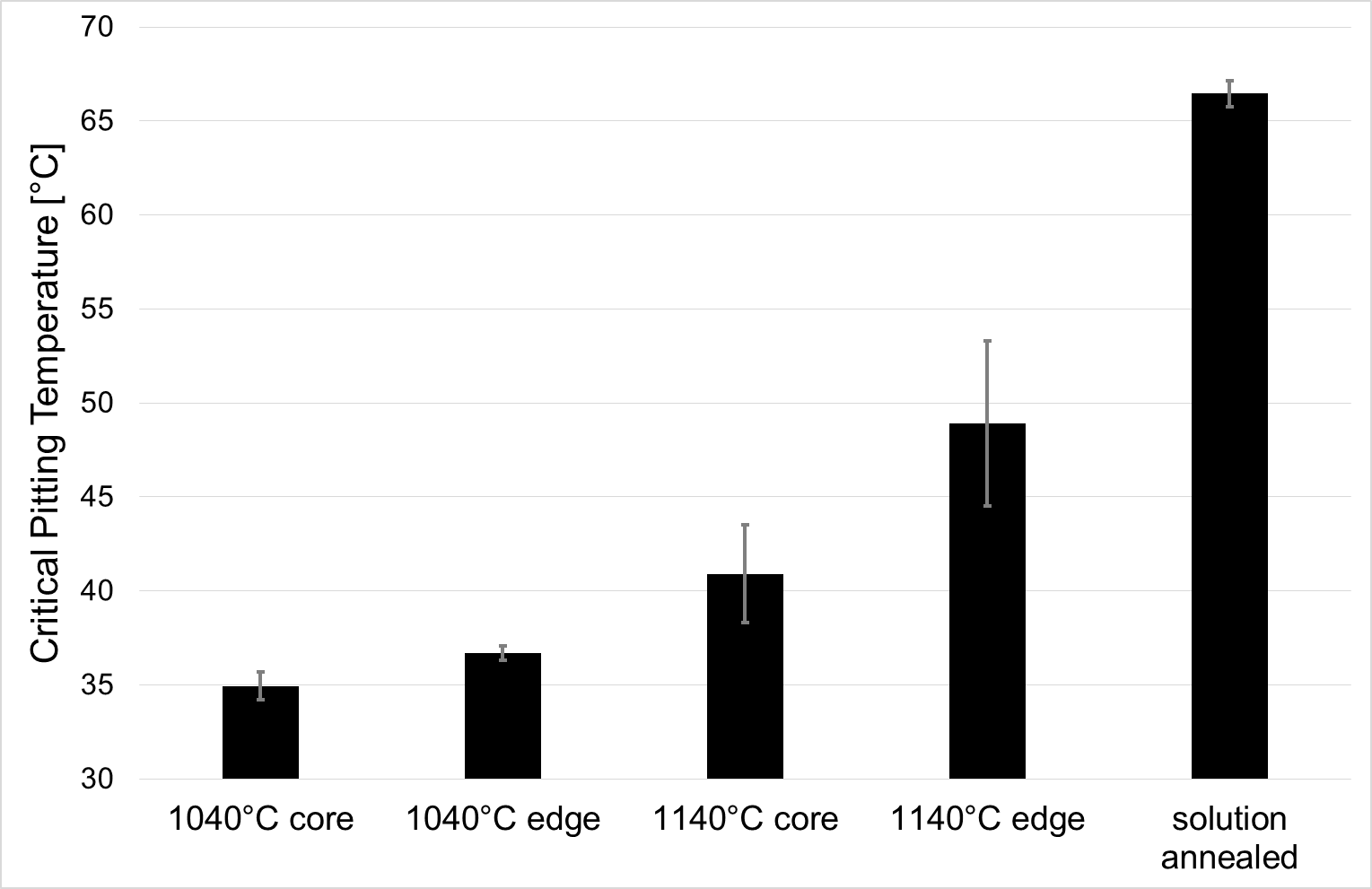 comparison of process temperatures	→ 1200°C	→ 1140°C	→ 1100°C	→ 1040°Cwithout heat treatmentpart dimensions	200 x 200 x 400 mm³ approx. cooling rate 	critical temp.:    10 K/min	over all:		1 – 2 K/min
Impact energy UNS S32205; 
sources: M. Sorg; NACE-2015-5611
CPT UNS S32205; 
sources: M. Sorg; NACE-2015-5611
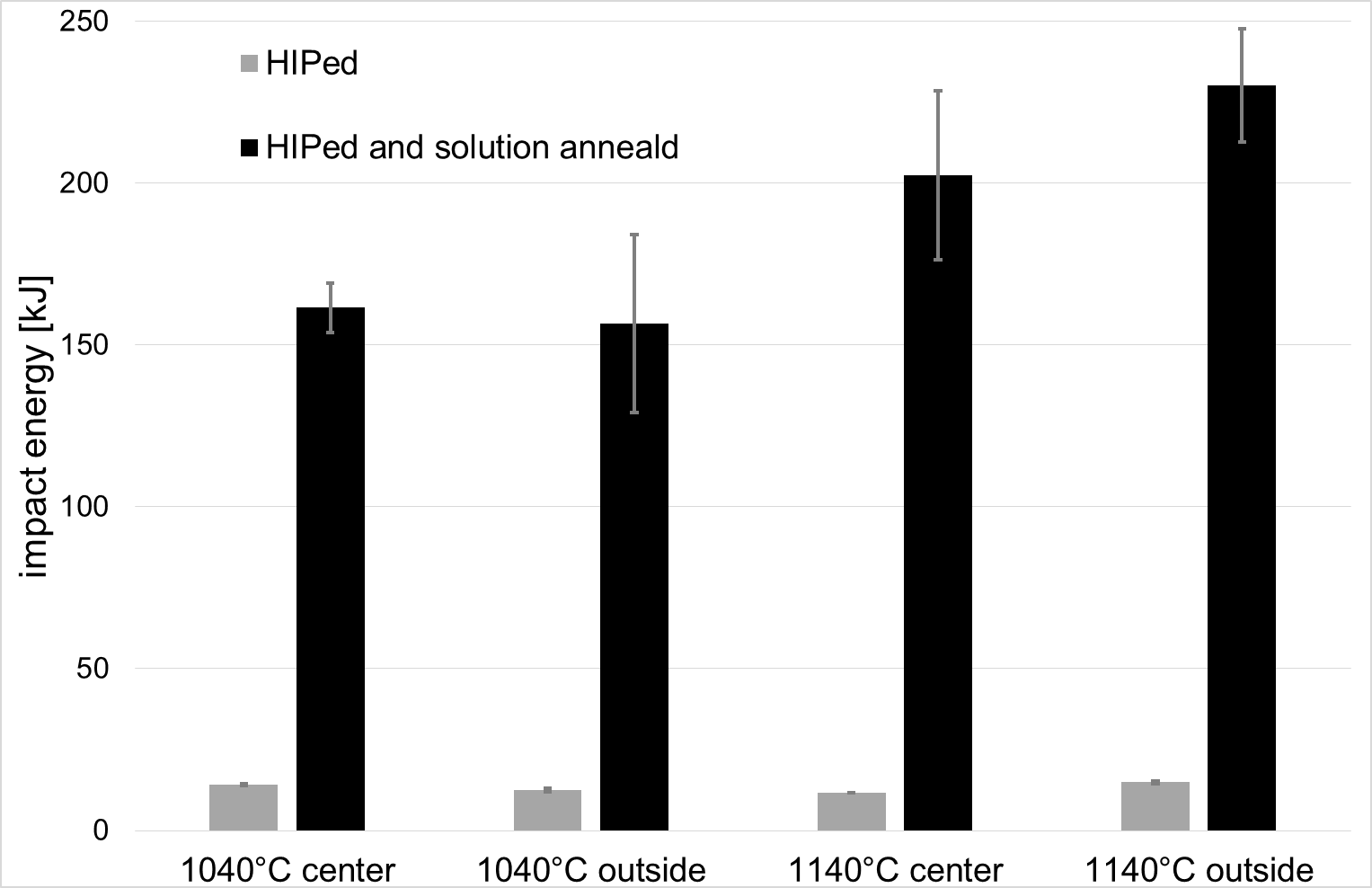 20
Experimental
21
Experimental Setup
experimental component
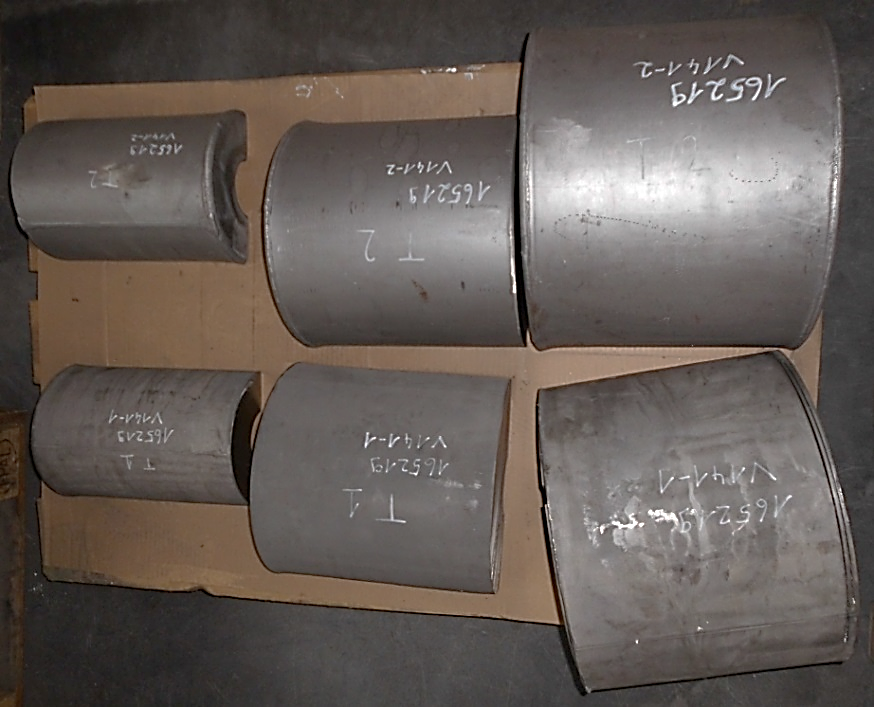 Goalevaluate benefits of fast cooling in industrial HIP facilitiesProcess parametersHIP-Temperature	1140°C for  4 hrealized cooling rate 	approx. 15-20°C / minapprox. 1. 000 kg
HIP-Samples
one-half
conventional heat treatment
one-half
rapid cooling 
(HIP facility)
22
Experimental Setup
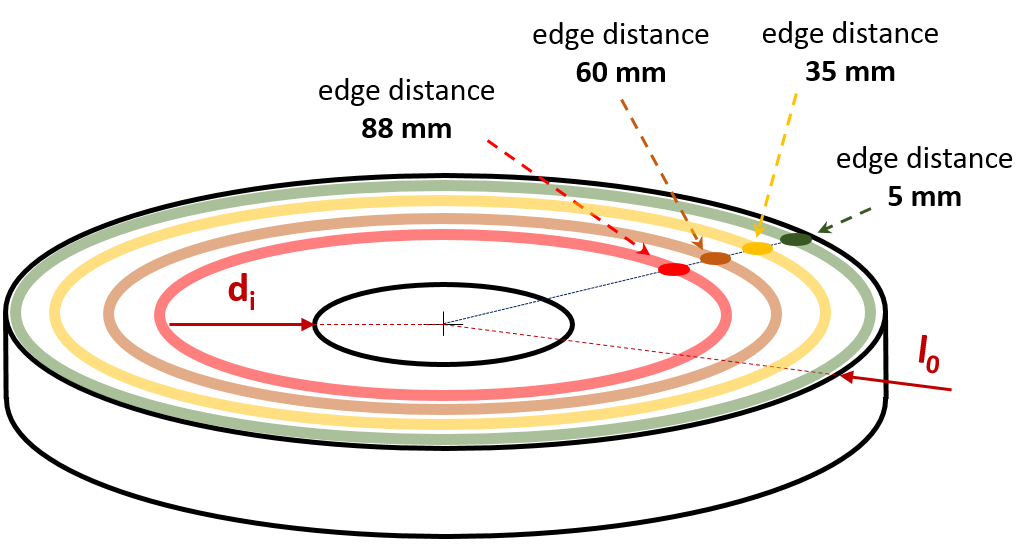 Investigated wall thickness / edge distance		 	 10 mm / 5 mm 	 70 mm / 35 mm	120 mm / 60 mm	175 mm / 88 mm
sample conditions
standard heat treatment with water quenching
Jominy (ASTM A255-10 / DIN EN ISO 642) modified test setup
no heat treatment after HIP
HIP with rapid cooling (approx. 40-60 K/min)
23
Jominy (ASTM A255-10 / DIN EN ISO 642) modified test setup
Goaldevelop and prove a new and cost efficient test method to illustrate the influence of cooling parameters and wall thickness for HIP products
Jominy End Quench Test ASTM A 255 is used to measure hardenability of steels
hardenability is a measure of the capacity of a steel to be hardened in depth when quenched form its austenitizing temperature (usually 800°C to 900°C)
specimen cylinder 100mm in length and 25mm in diameter
cooling rate decreases form the quenched end to the air cooled end: different cooling rates are generated
wall thickness cannot depict by the usual experimental setup
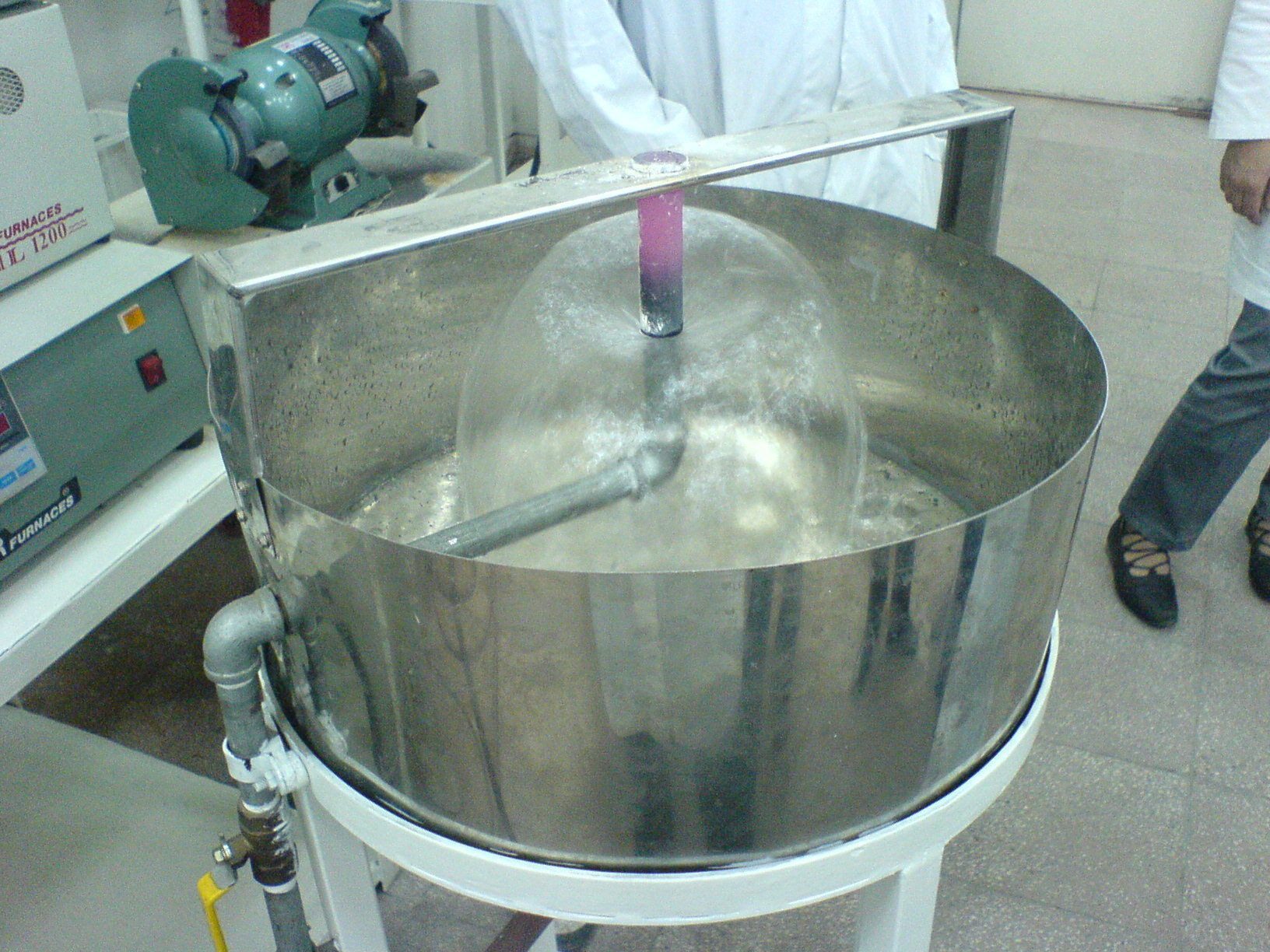 Image source:
http://www.wirebiters.com/george-jominy-end-quench-test/ Nov. 2017
24
Jominy (ASTM A255-10 / DIN EN ISO 642) modified test setup
specimen
ceramic tube
isolation
Modificationincreasing sample length    form 100 mm to 200 mmadd an isolation add several thermocouplesdrape in an aluminum casting
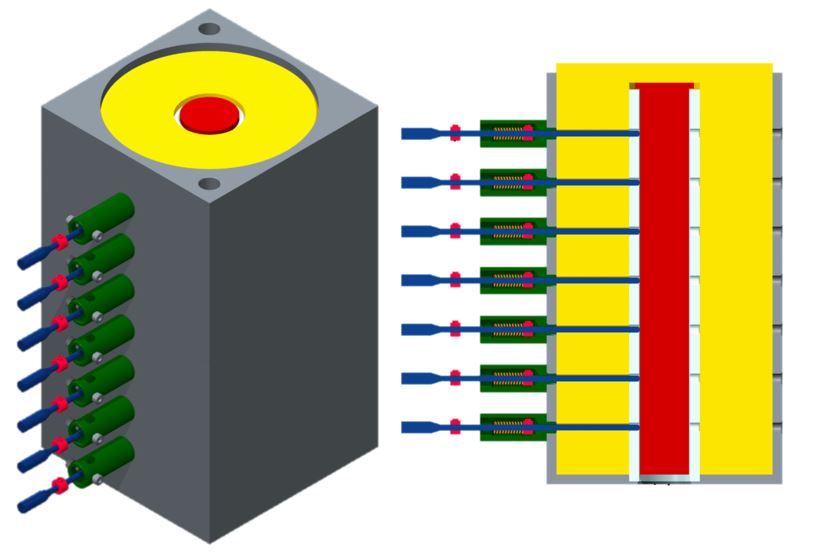 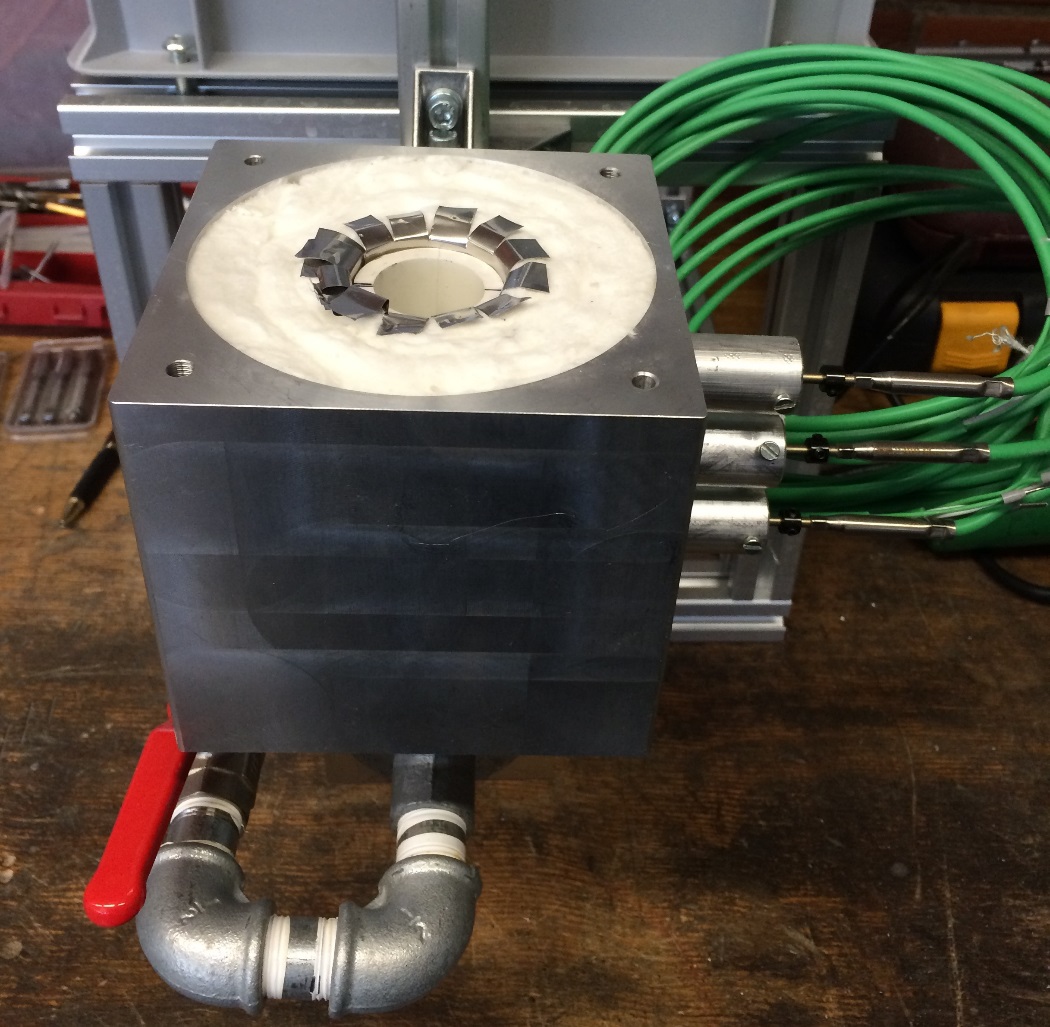 thermocouple
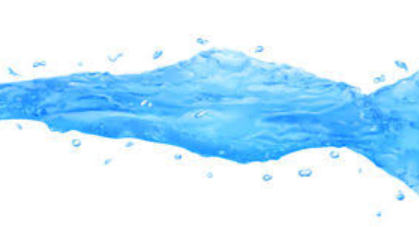 aluminum casting
water jet
25
Results
26
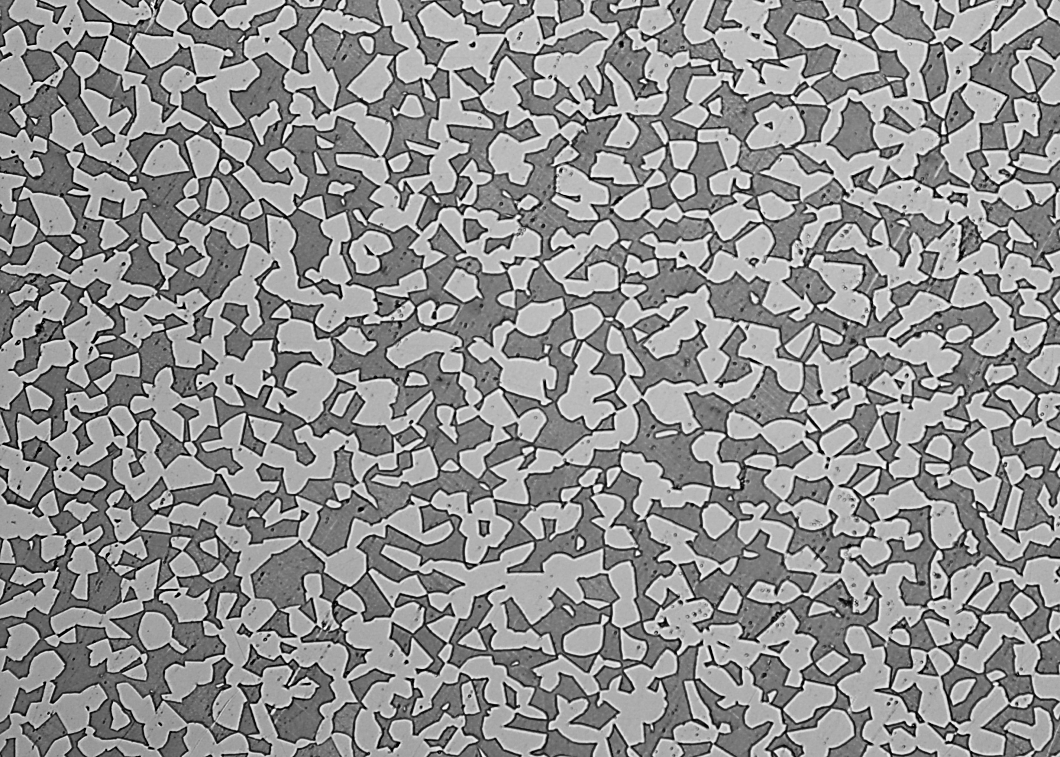 Microstructure
HIP-Process
with rapid cooling
modified Jominy 
test setup
standard heat treatment
water quenching
edge distance
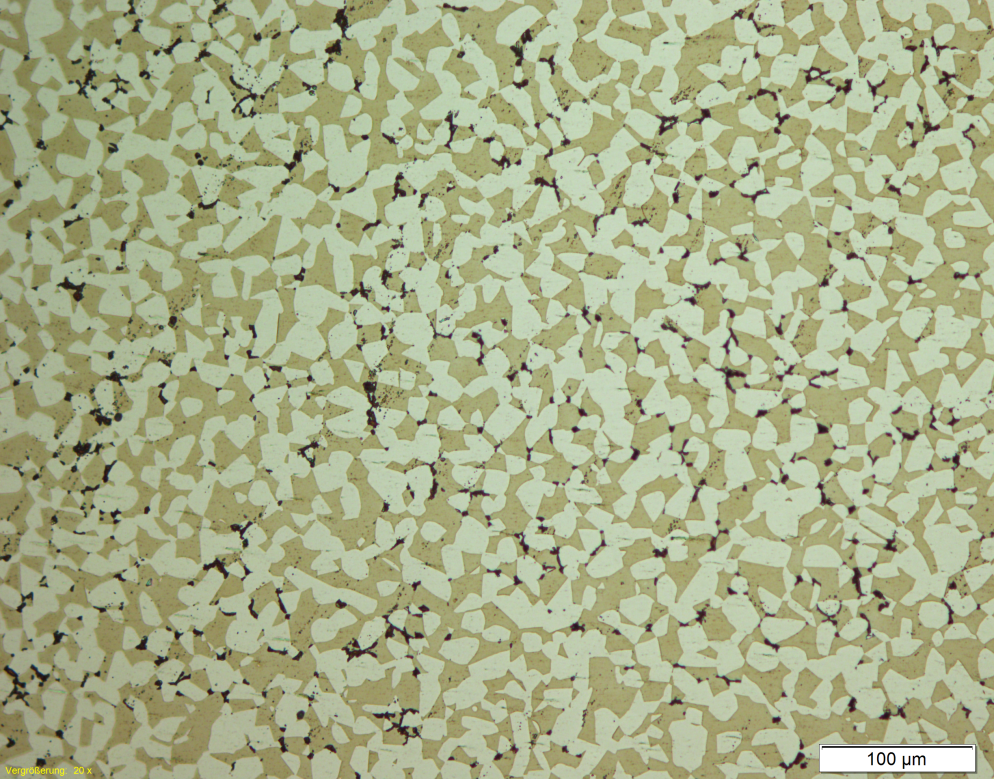 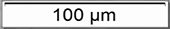 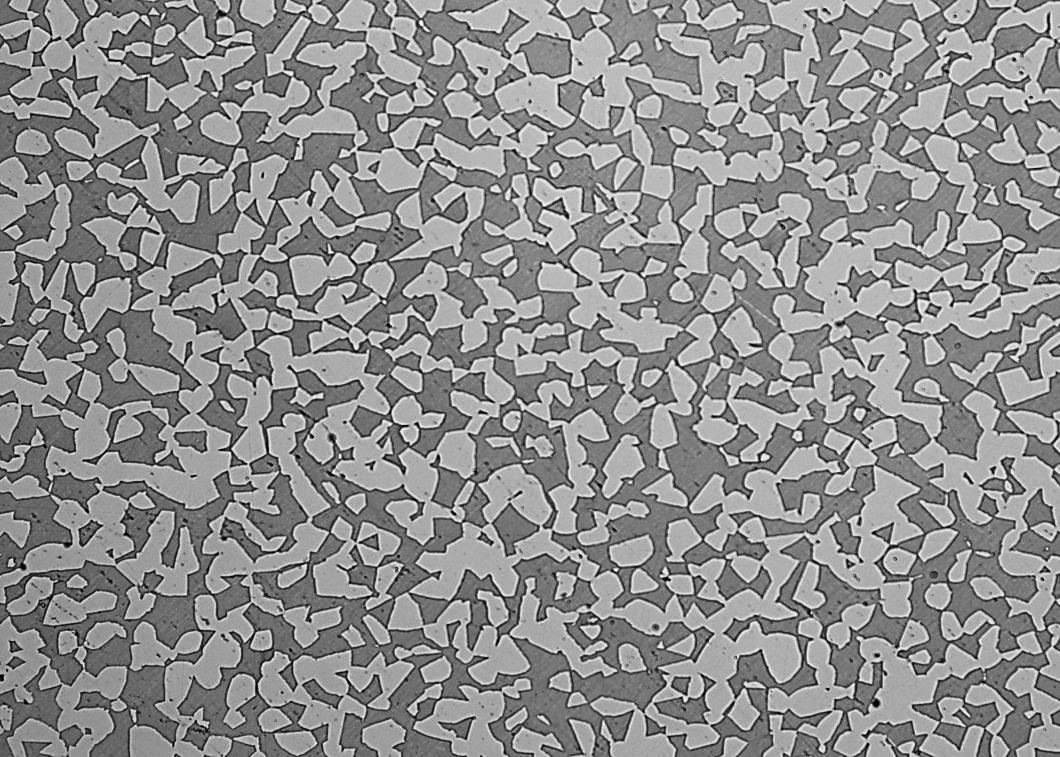 170 mm
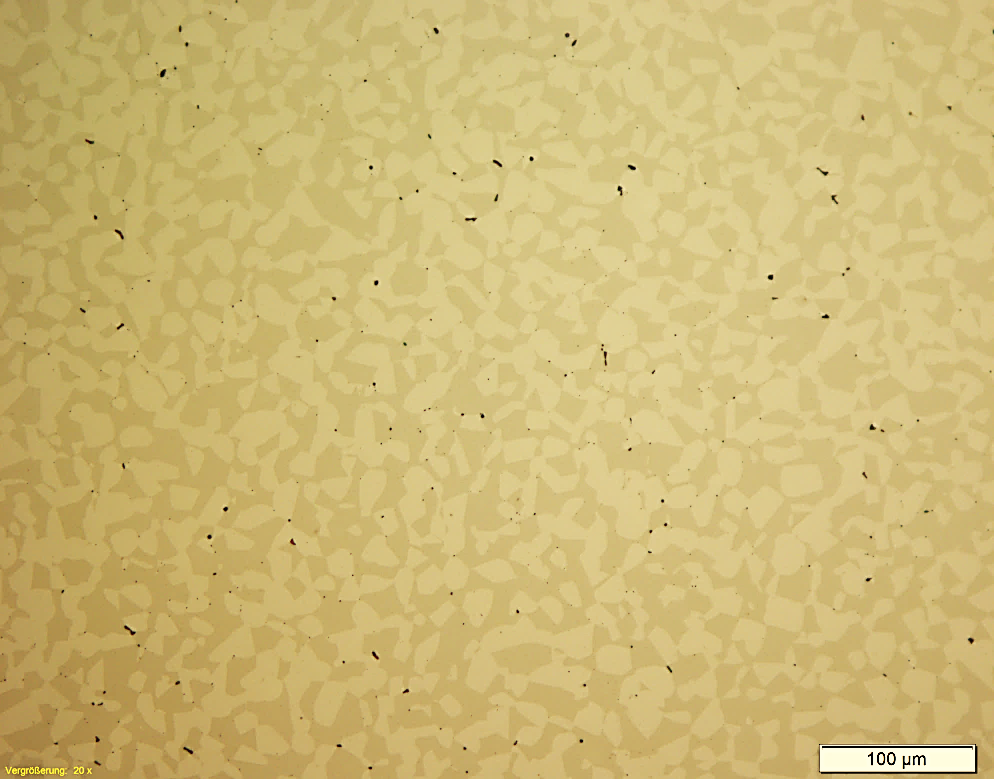 65 mm
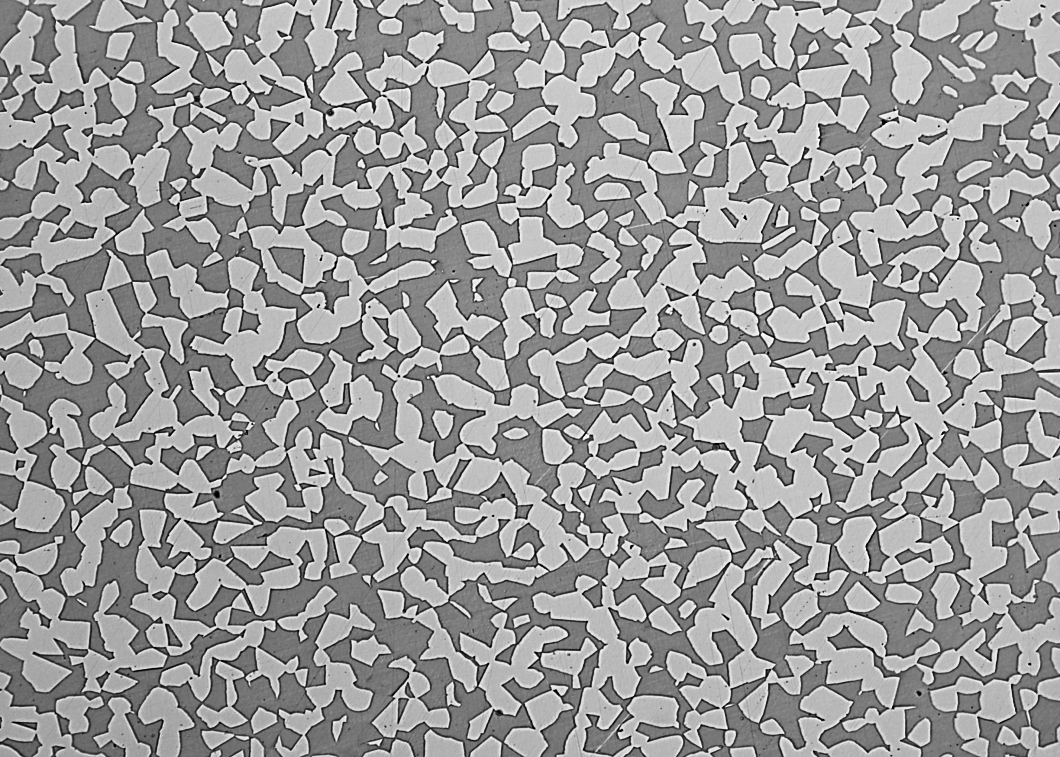 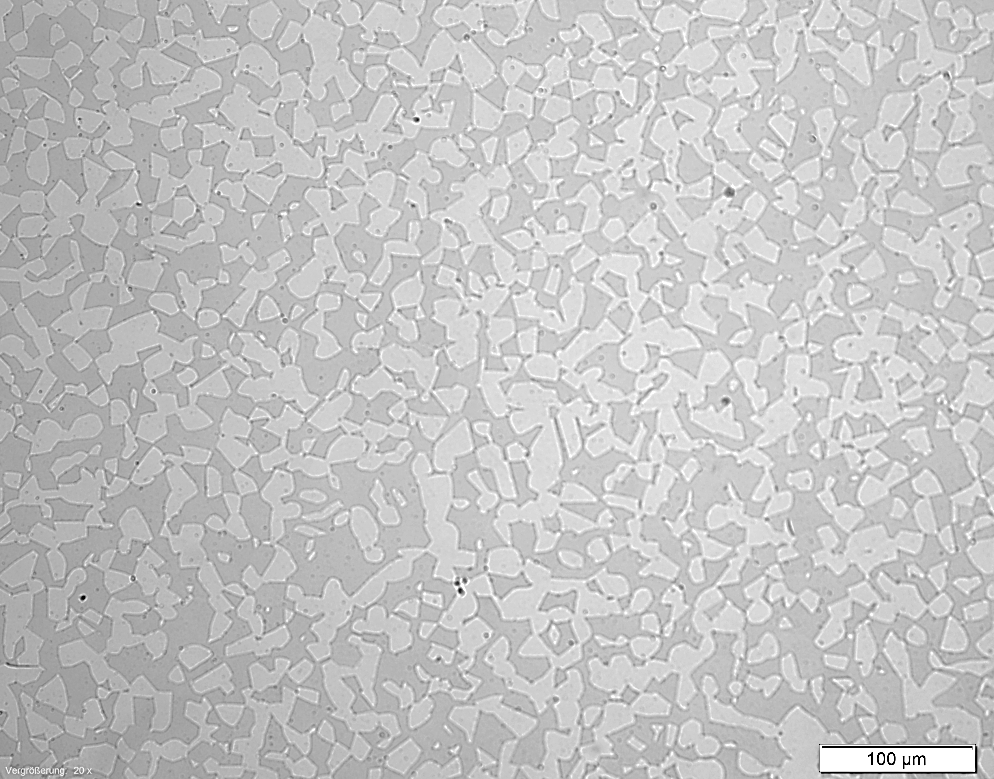 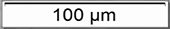 5 mm
27
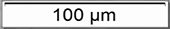 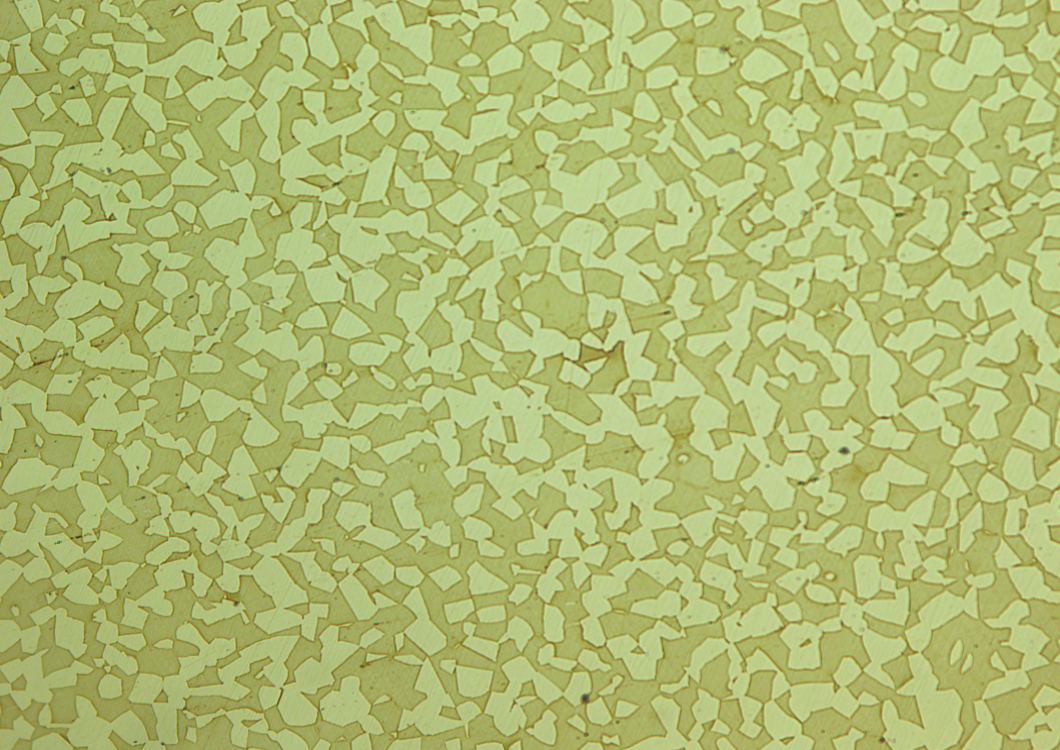 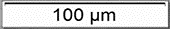 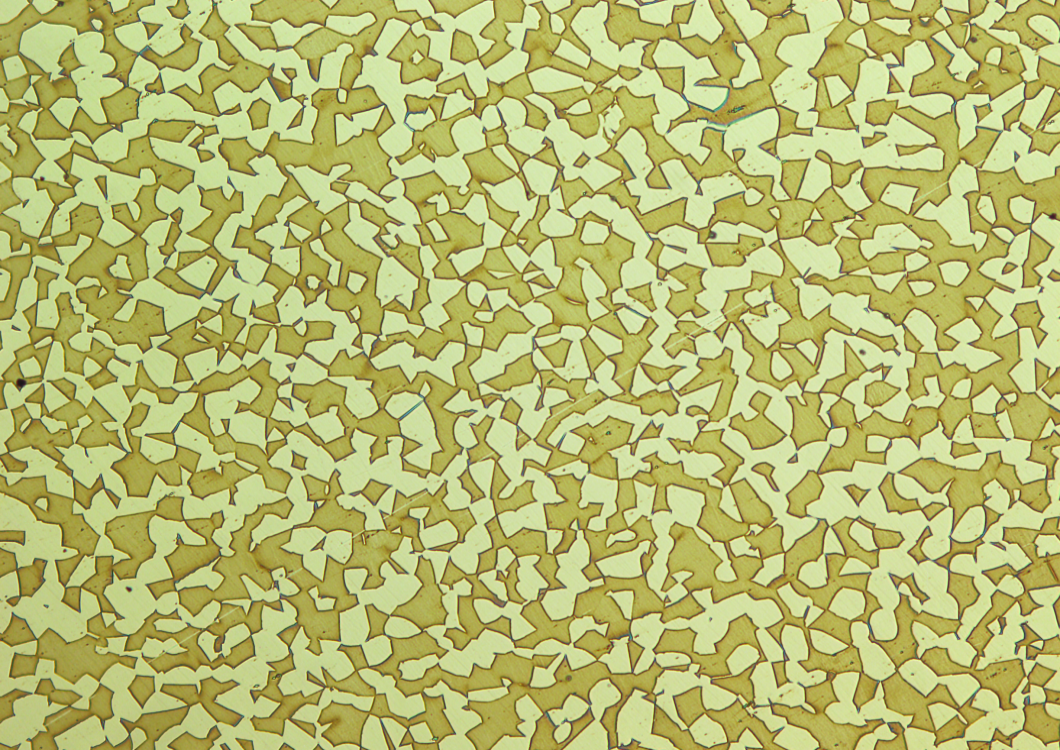 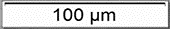 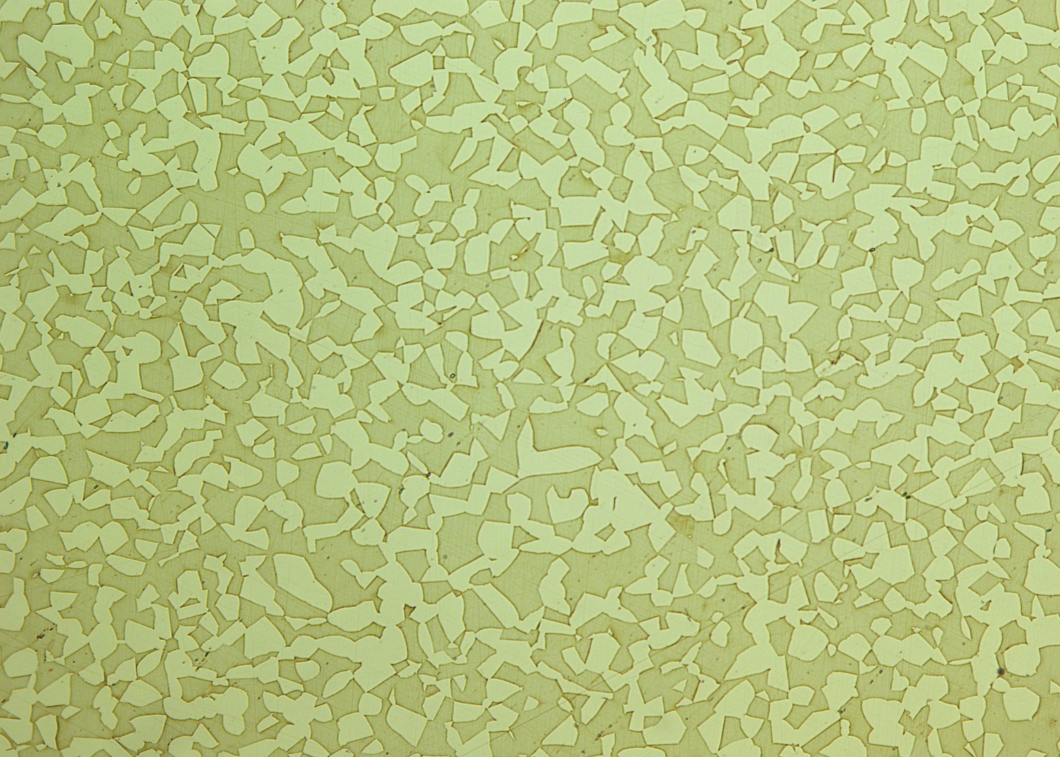 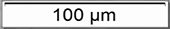 Austenite/Ferrite ratio
28
Austenite/Ferrite ratio
29
Corrosion resistance
30
Impact energy / toughness
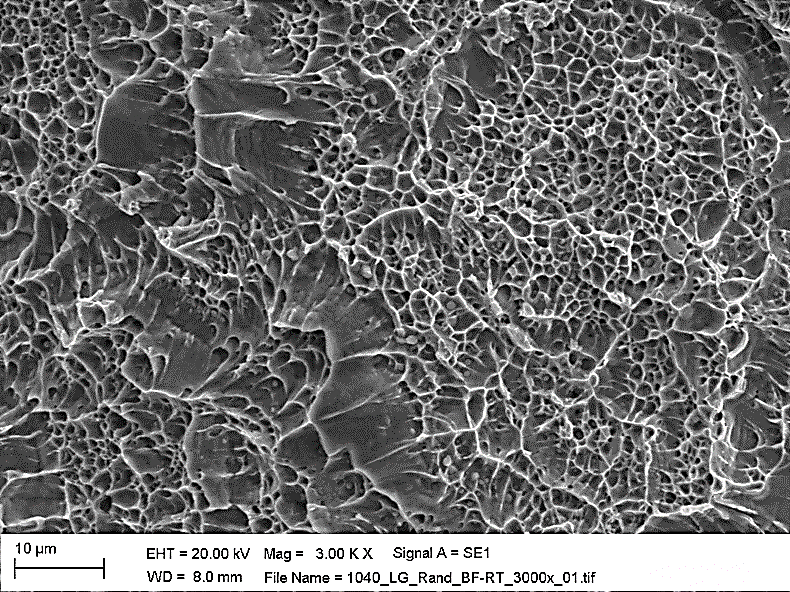 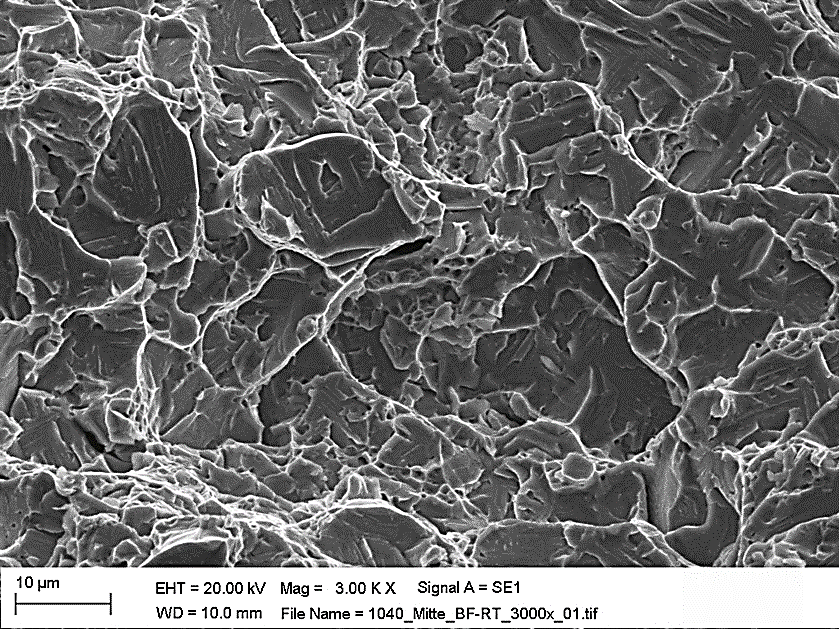 ductile fracture
brittle fracture
31
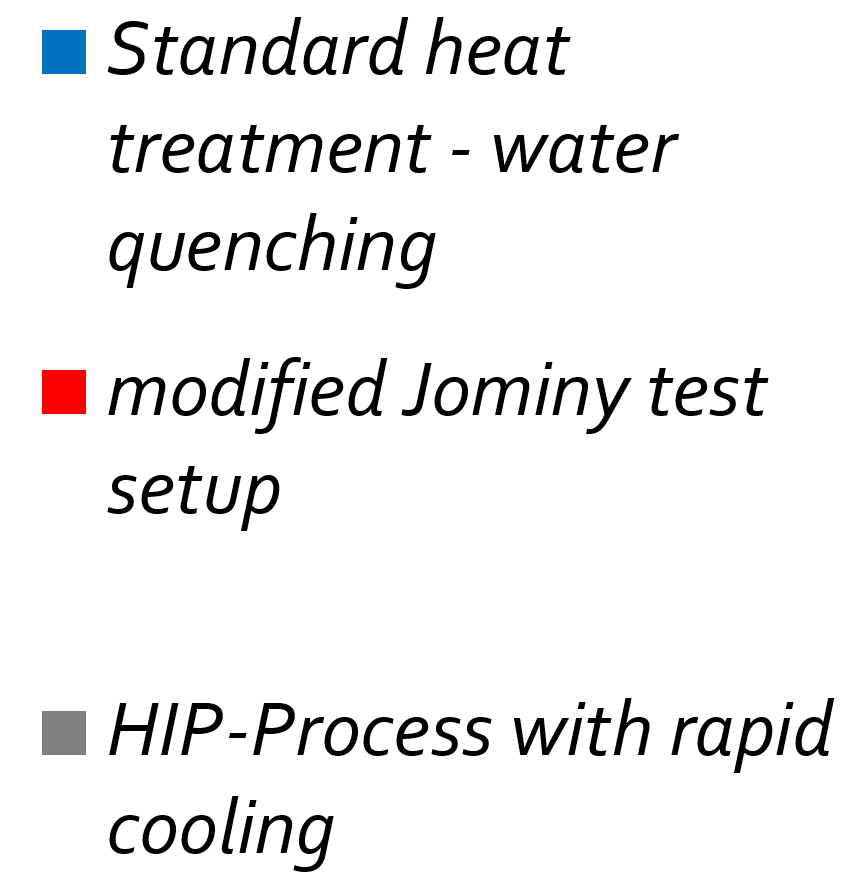 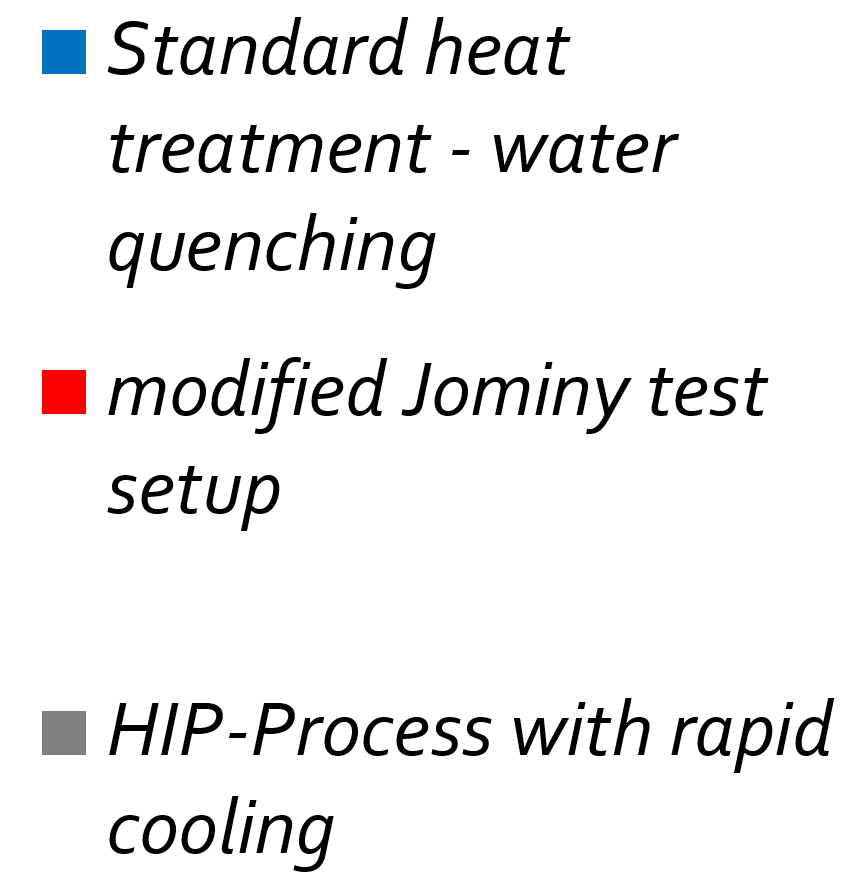 Mechanical properties
Hardness
Yield strength
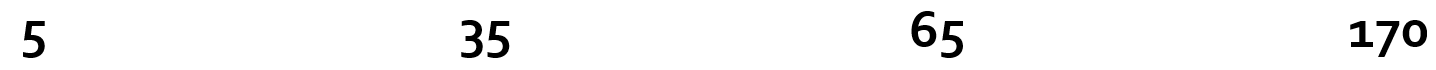 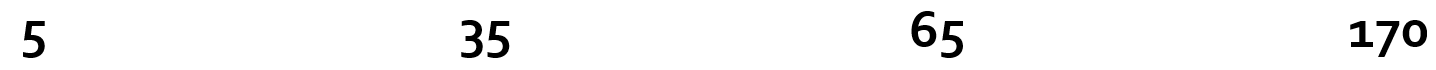 max. 271 HB
according to NORSOK M-630 Standard
min. 450 MPa
according to NORSOK M-630 Standard
32
Conclusion & Discussion
33
Conclusion of results
The results of corrosion measurements do not illustrate a significant effect of heat treatment or wall thickness / edge distance
A small amount of intermetallic phases shows no significant reduction of corrosion resistance
Demands and requirements of the NORSOK Standard will be achieved by fast cooling after HIP-Process only for thin-walled components (up to approx. 70mm)
Notch impact energy is affected very strong by a small amount of intermetallic phases / precipitations 
The fracture surface of non heat treatment specimens shows brittle characteristics due to precipitations
34
High cooling rate / Quenching
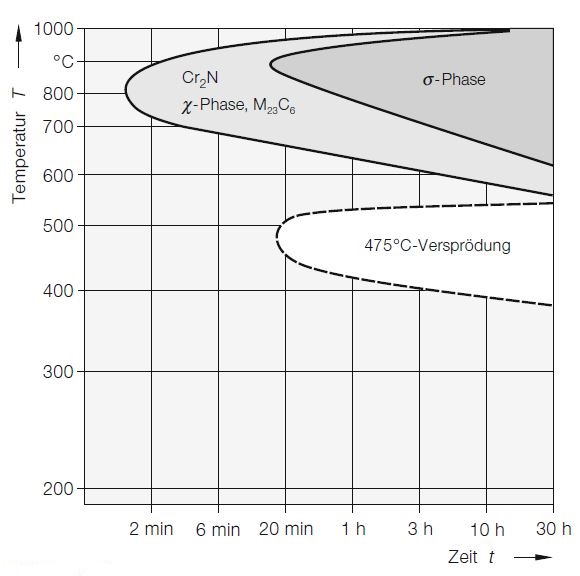 UNS S2205
Example calculation

			UNS S2205 	1.000  kg
	specific heat capacity approx. 	0.5 KJ/kg K

	temperature difference		350 K (1000°C to 650°C)
	specific heat			175 MJ

	to prevent intermetallic phases	120 seconds (175 K/min)

	cooling power			1.45 MW
					1.45 kW/kg
σ – phase
carbides
Cr2N
χ-phase
temperature →
475°C -embrittlement
time →
TTT diagram UNS S32205; 
source: M. Sorg; NACE-2015-5611
35
High cooling rate / Quenching
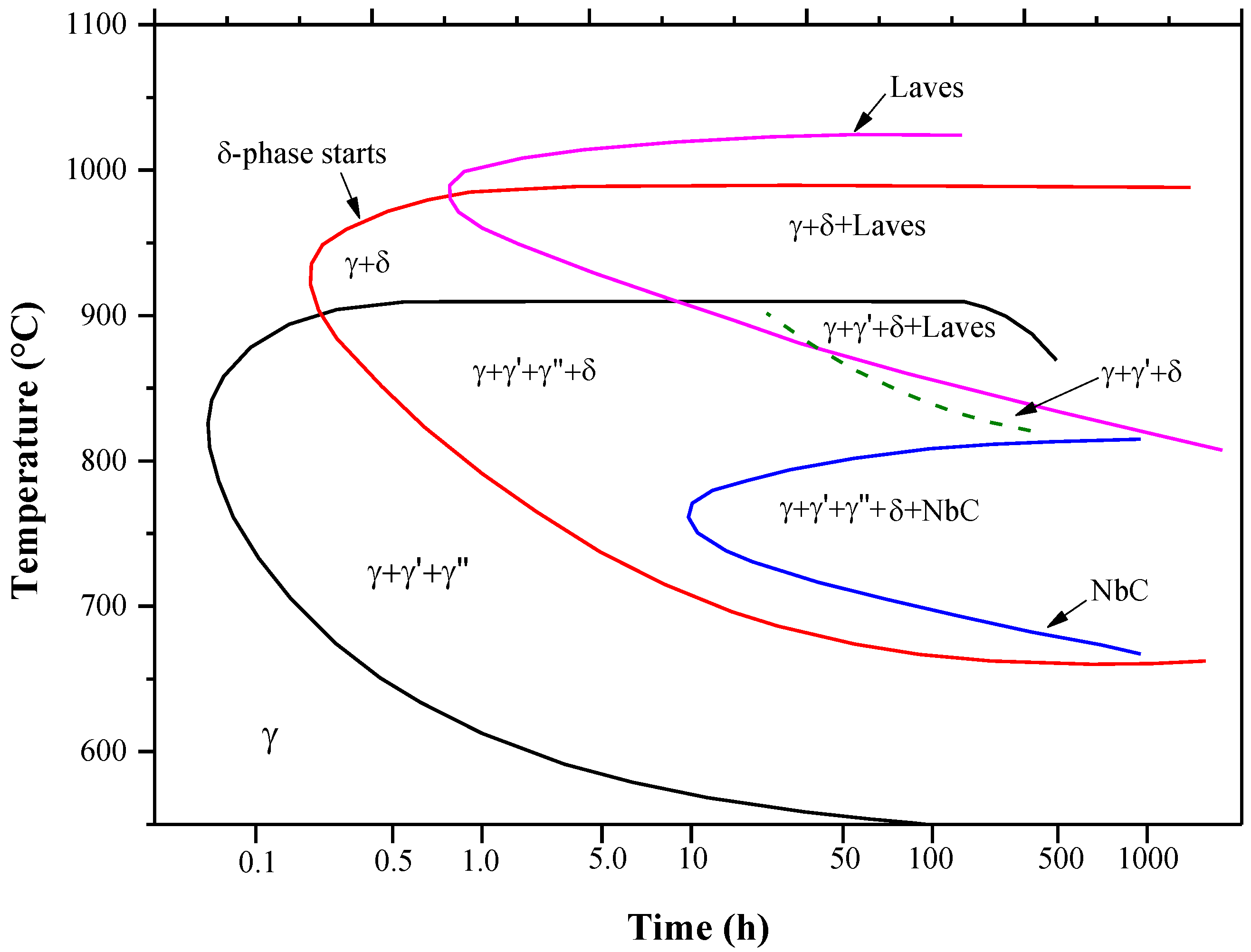 UNS N07718INCONEL 718... usually smaller components... lower critical temperature difference to cross... approx. 6 minutes  to avoid intermetallic phases
temperature  in °C  →
time in h  →
TTT diagram  IN718
source: A. Mostafa et. al; metals 2017 – 7, 196; 7060196
36
High cooling rate / Quenching
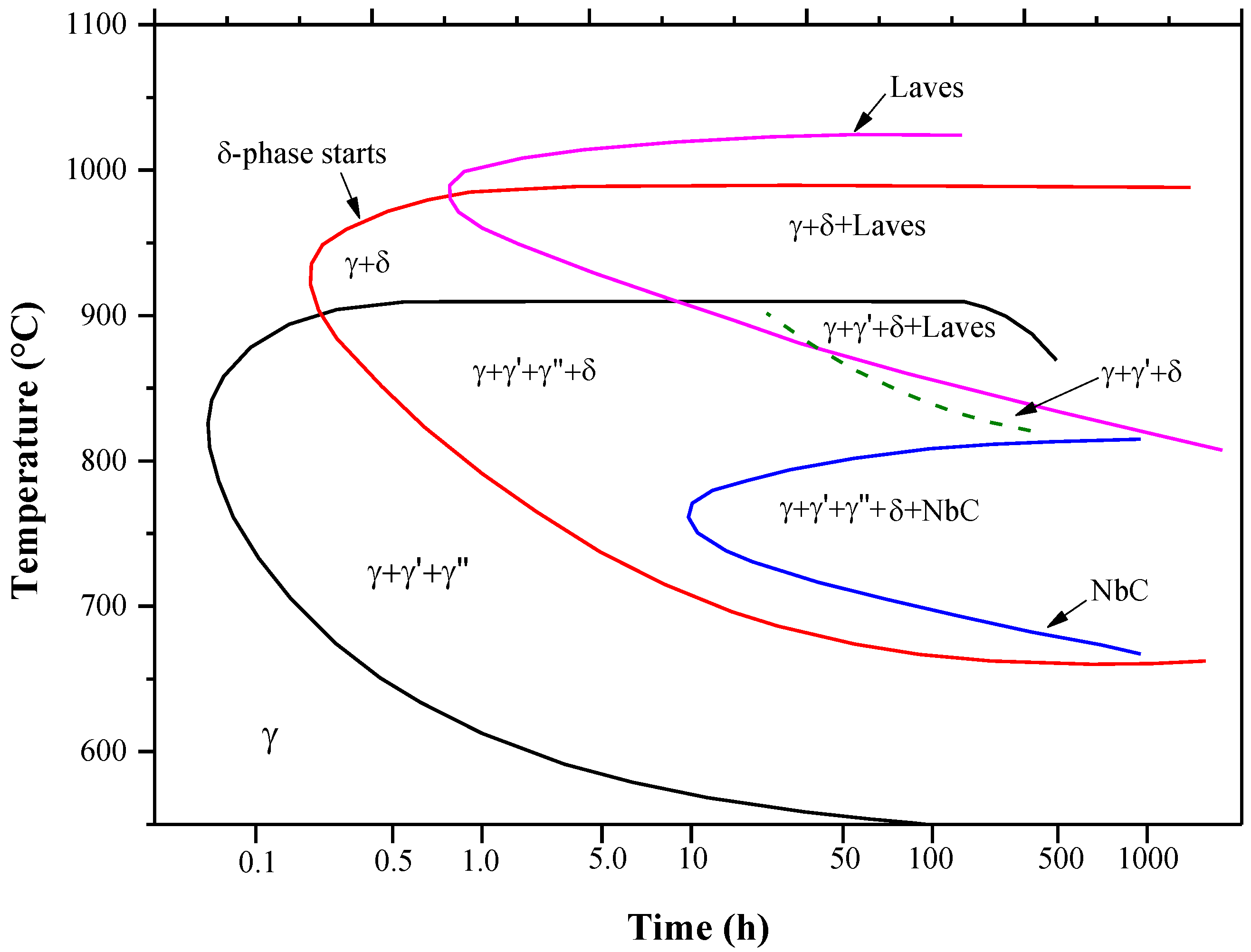 UNS N07718 INCONEL 718
Example Calculation:

			UNS N07718 	1.000  kg
	specific heat capacity approx. 	0.435 KJ/kg K

	temperature difference		300 K (1050°C to 750°C)
	specific heat			130.5 MJ

	to prevent intermetallic phases	360 seconds (50 K/min)

	cooling power			0.36 MW / 360 KW
					0.36 kW/kg
temperature  in °C  →
time in h  →
TTT diagram  IN718
source: A. Mostafa et. al; metals 2017 – 7, 196; 7060196
37
Conclusion
Process temperature and wall thickness is influencing
Ferrite/Austenite ratio
Grain size
corrosion resistance
mechanical properties, in particular: toughness
Rapid cooling rates
cannot replace conventional heat treatment to prevent intermetallic phases for thick-walled components made of UNS S32205
Help to accelerate the HIP-Process in industrial scale 
Parts can be removed faster form your HIP-unite
Increasing the economic efficiency of the HIP-process / HIP-facility
help to control cooling rates
can be used for “small parts” or less sensitive materials
38
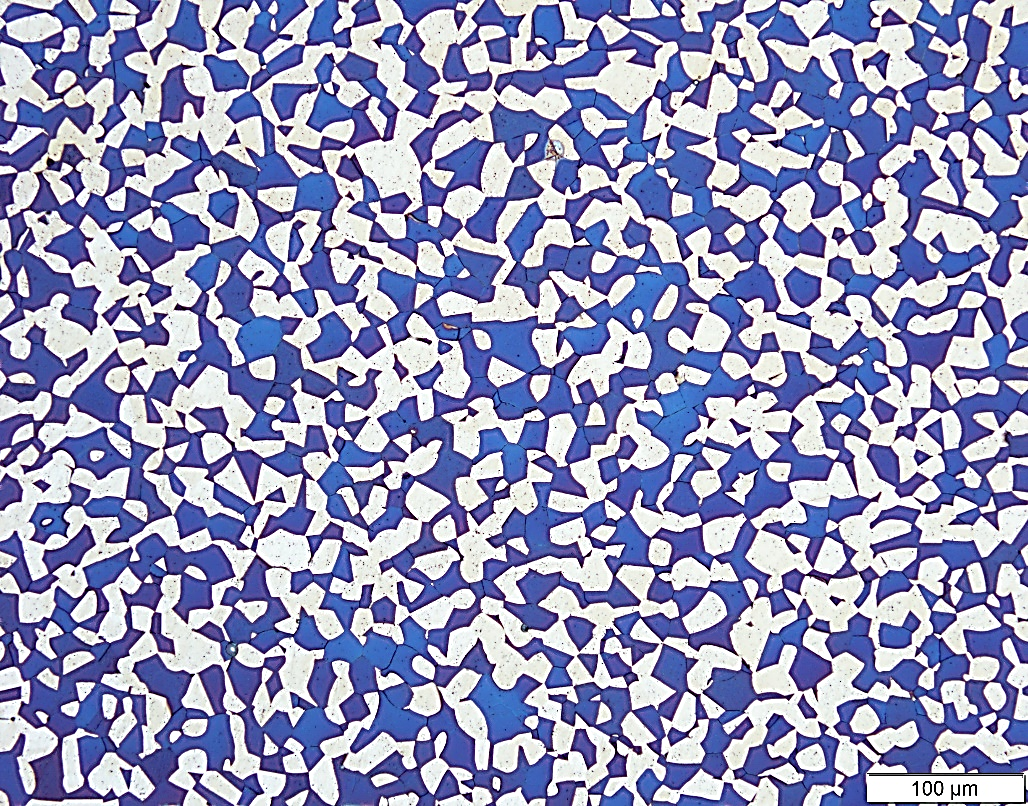 Thanks for your attention!
UNS S32205 - HIP-Temperature 1140°C / Beraha II etching
39